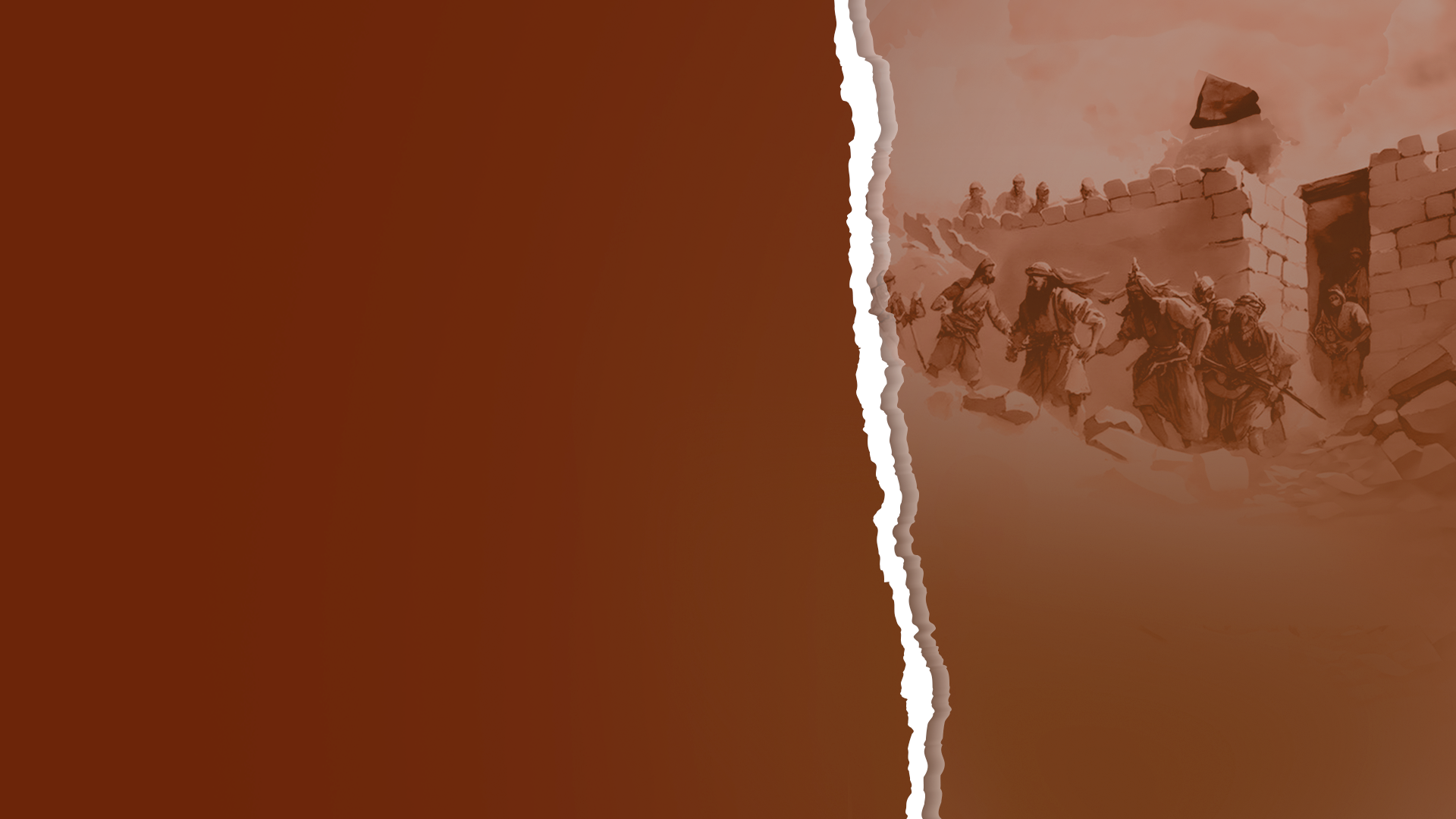 REVIEW OF THE WORD OF THE LORD 2024
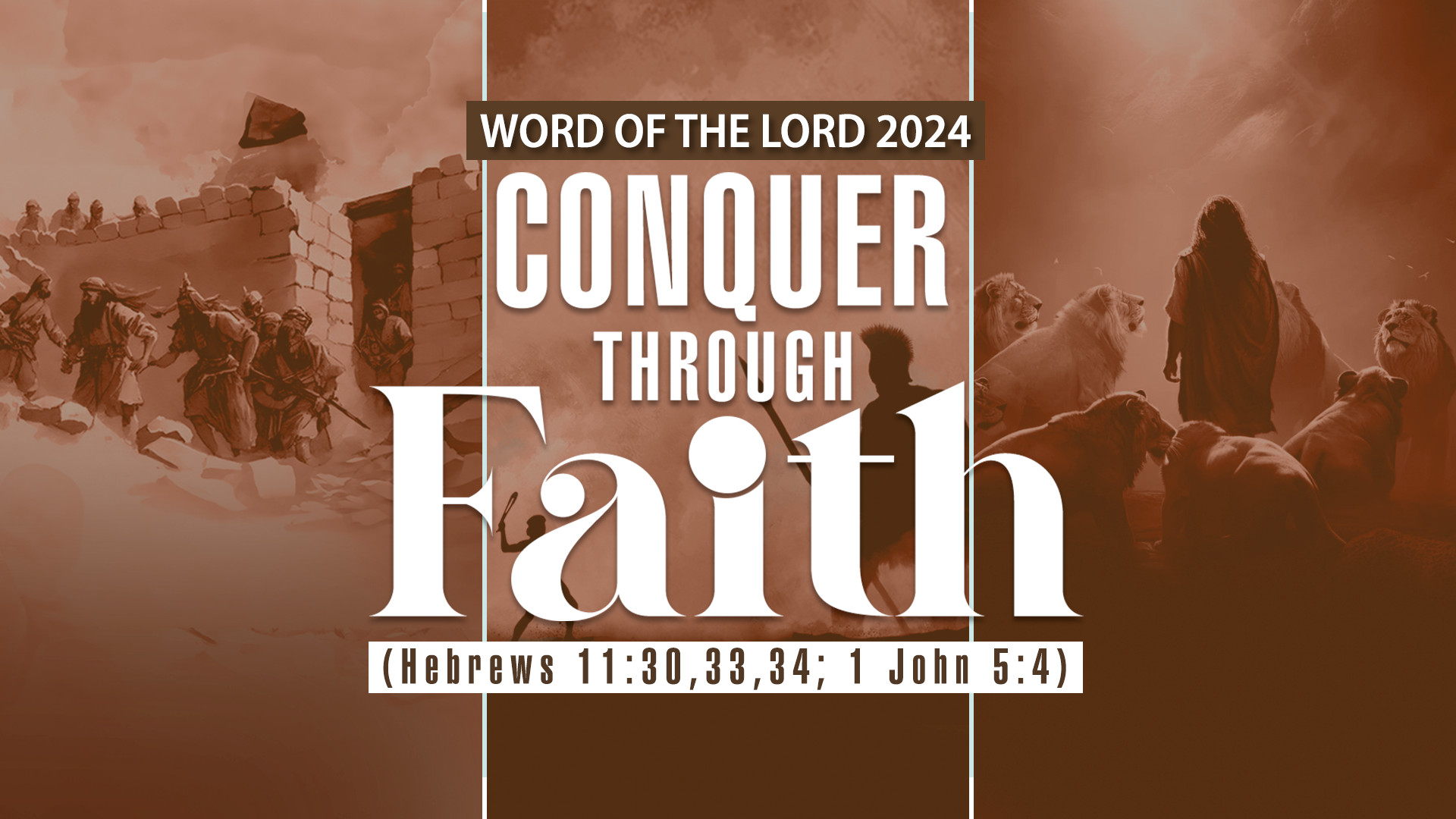 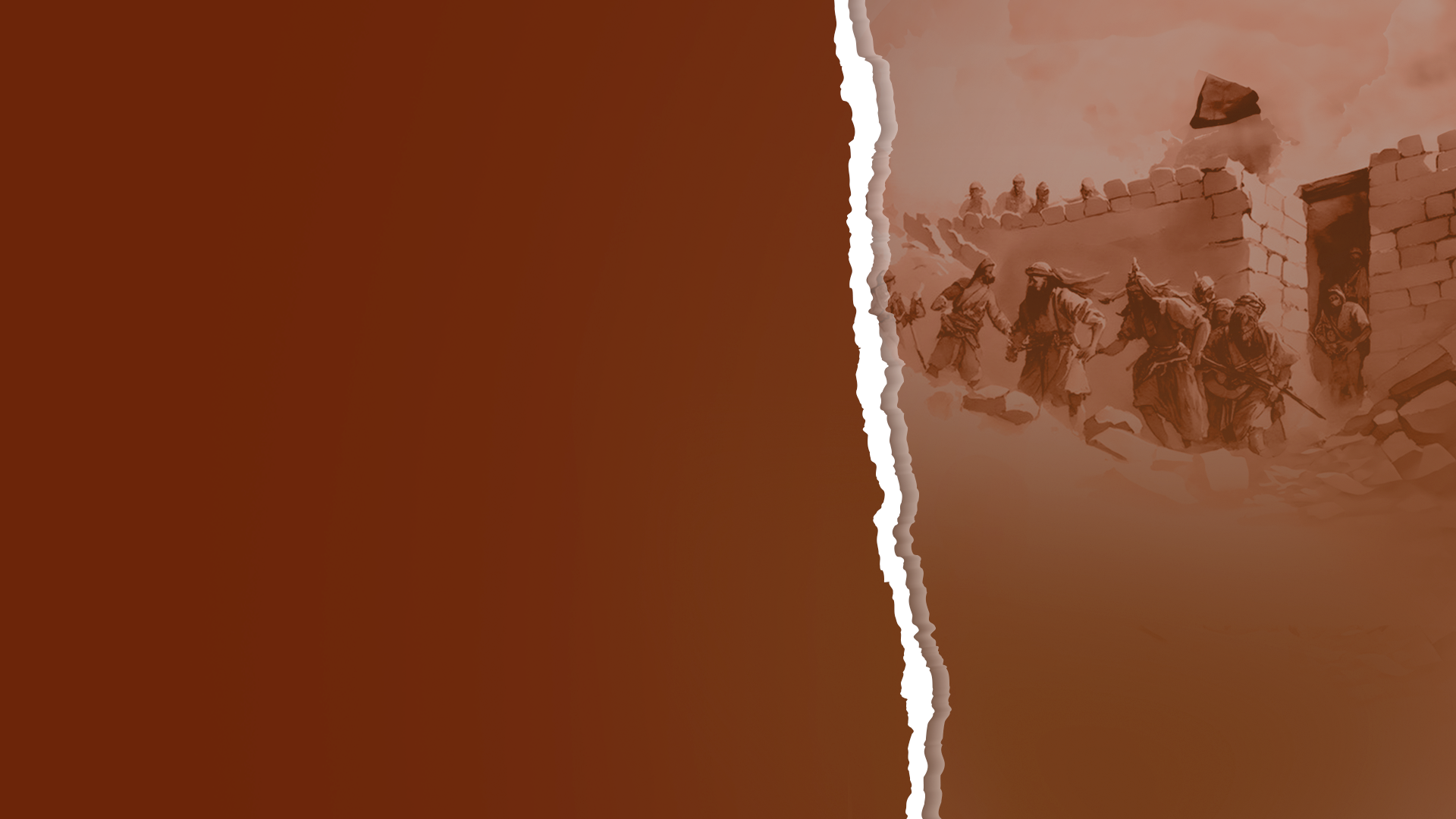 Conquer Through Faith
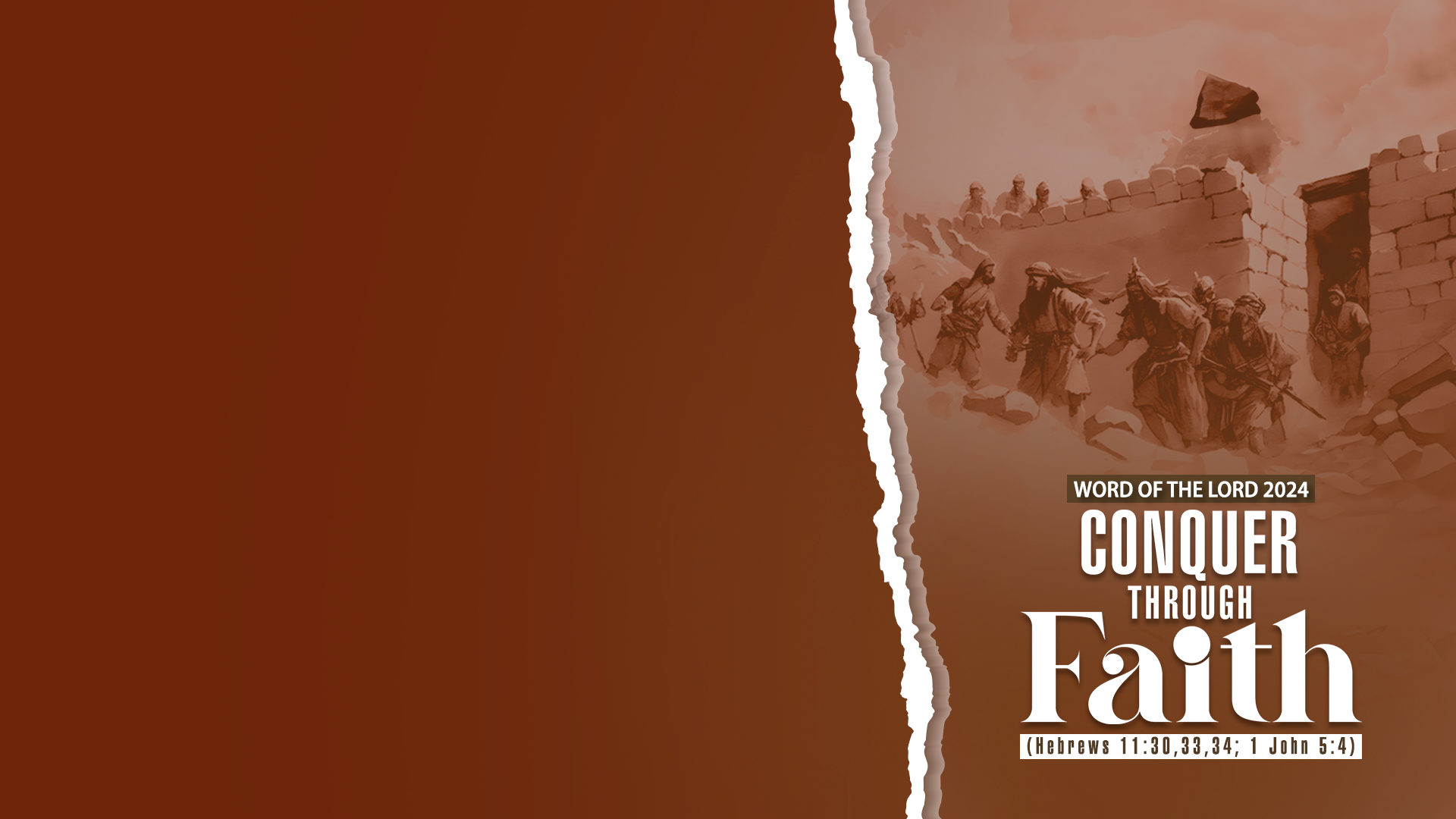 Take your ‘Jerichos,’ subdue adversaries.
Take your ‘Jerichos,’ subdue works of darkness.
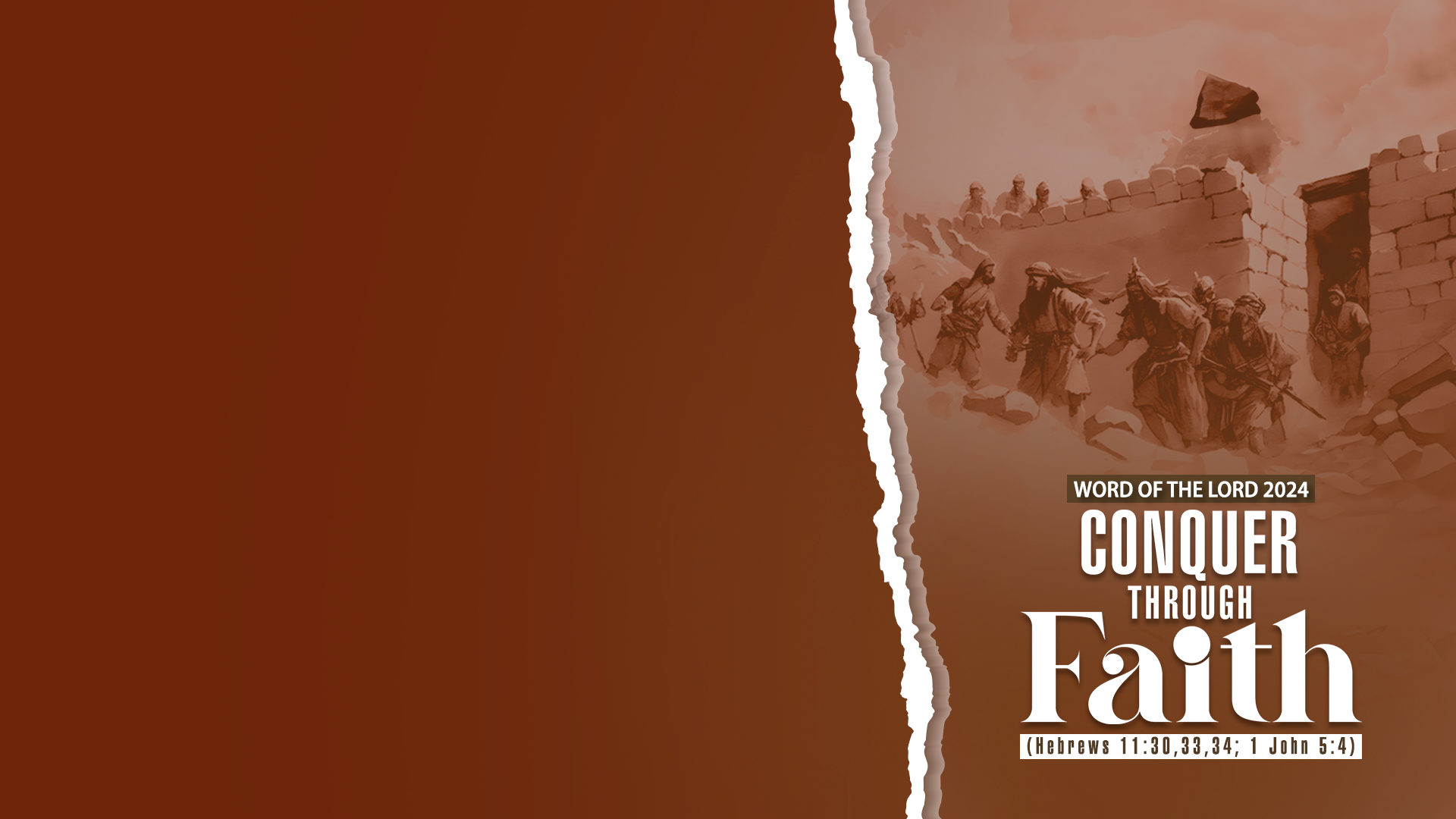 BUILD STRONG FAITH
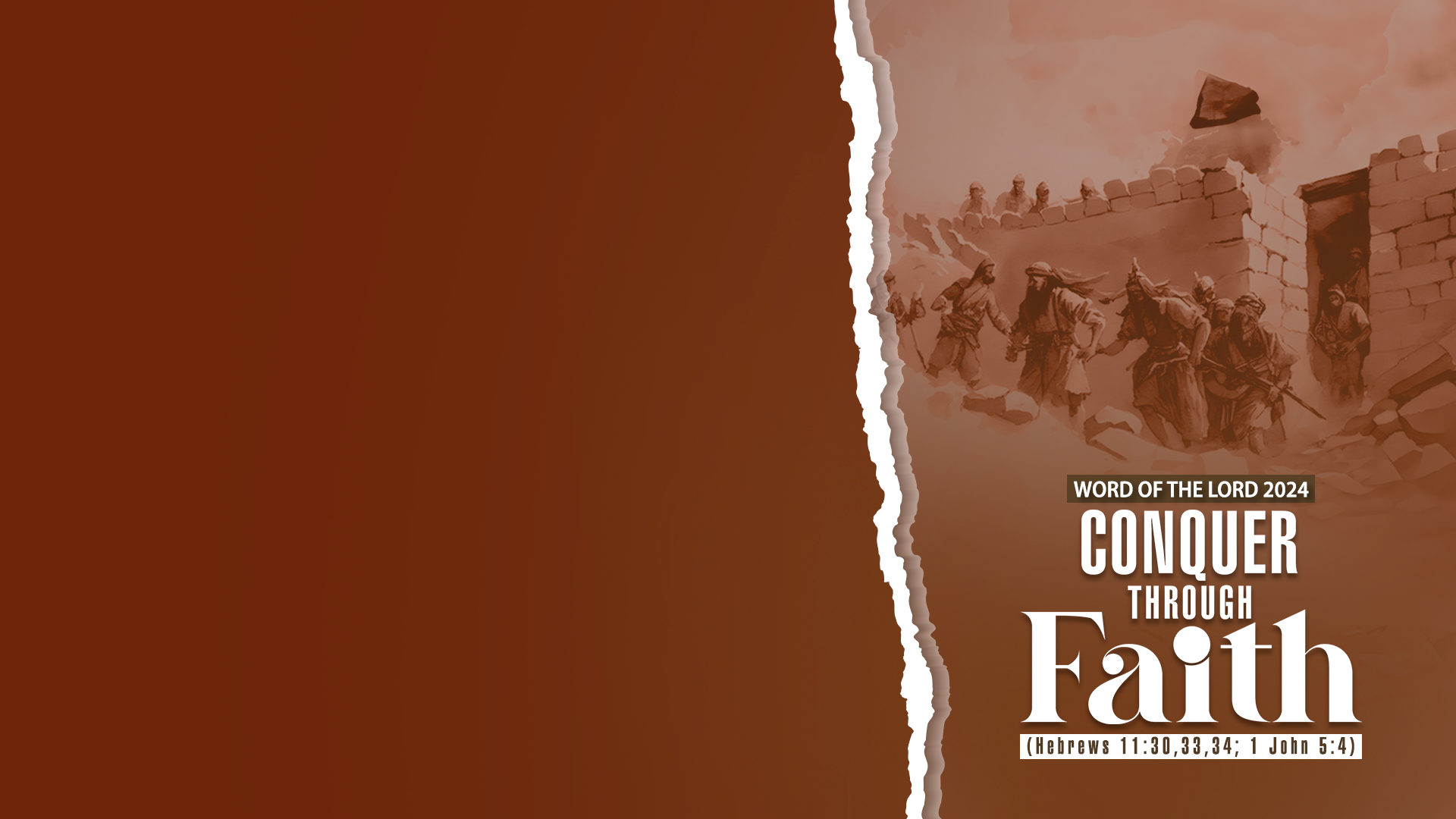 DETERMINE TO CONQUER
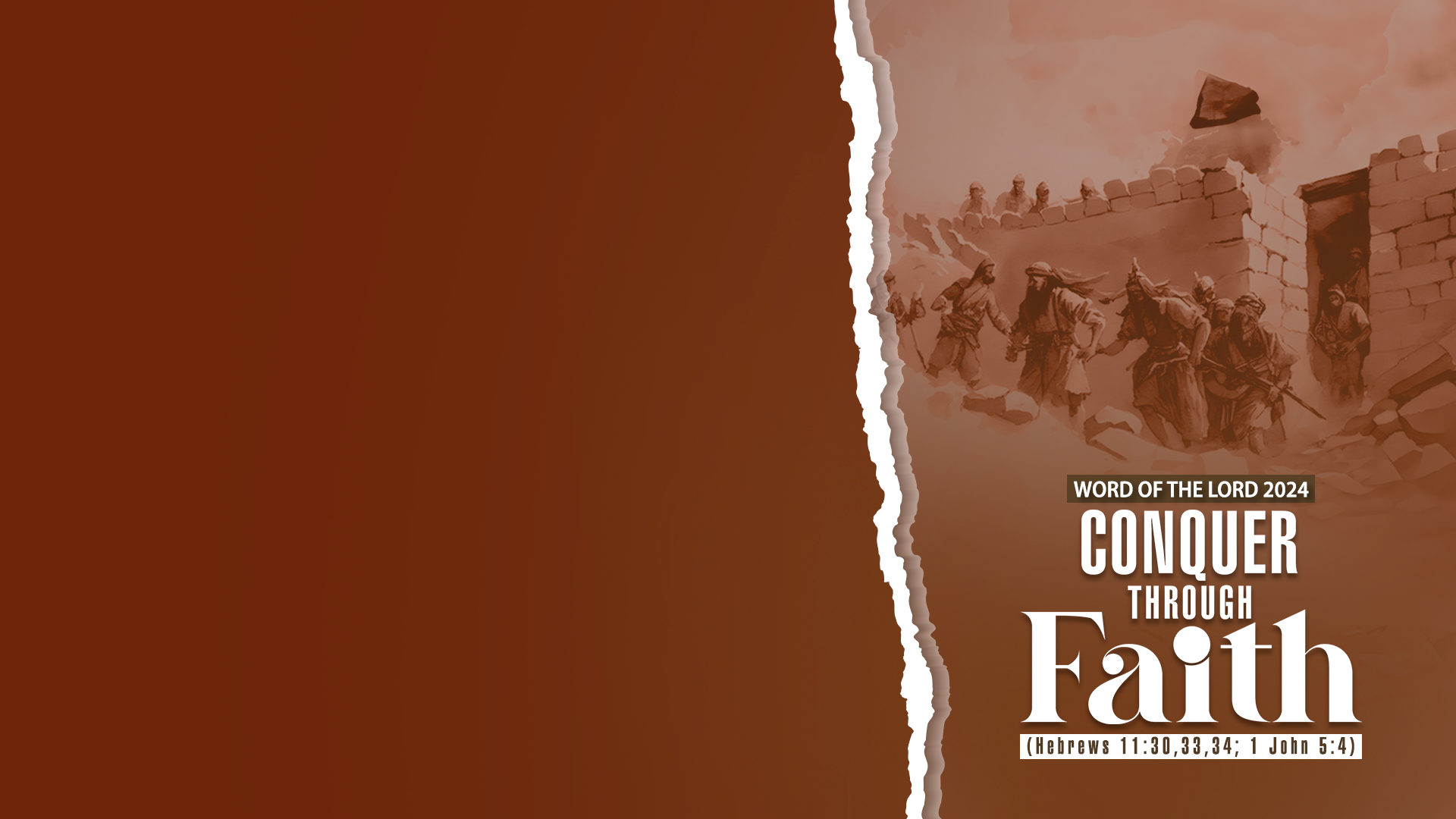 VICTORY IS YOURS
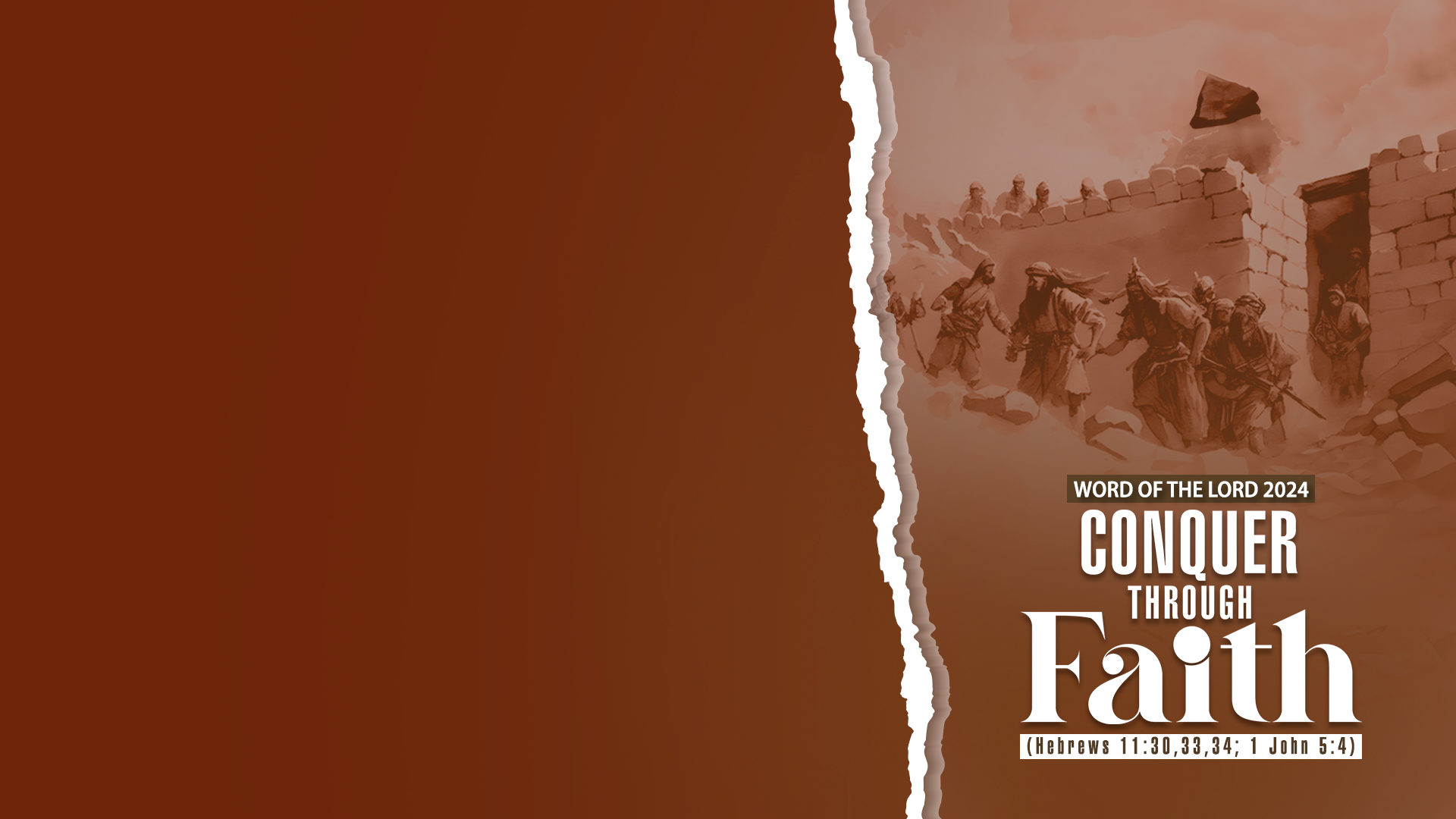 THE GOD OF BREAKTHROUGH GOES BEFORE YOU
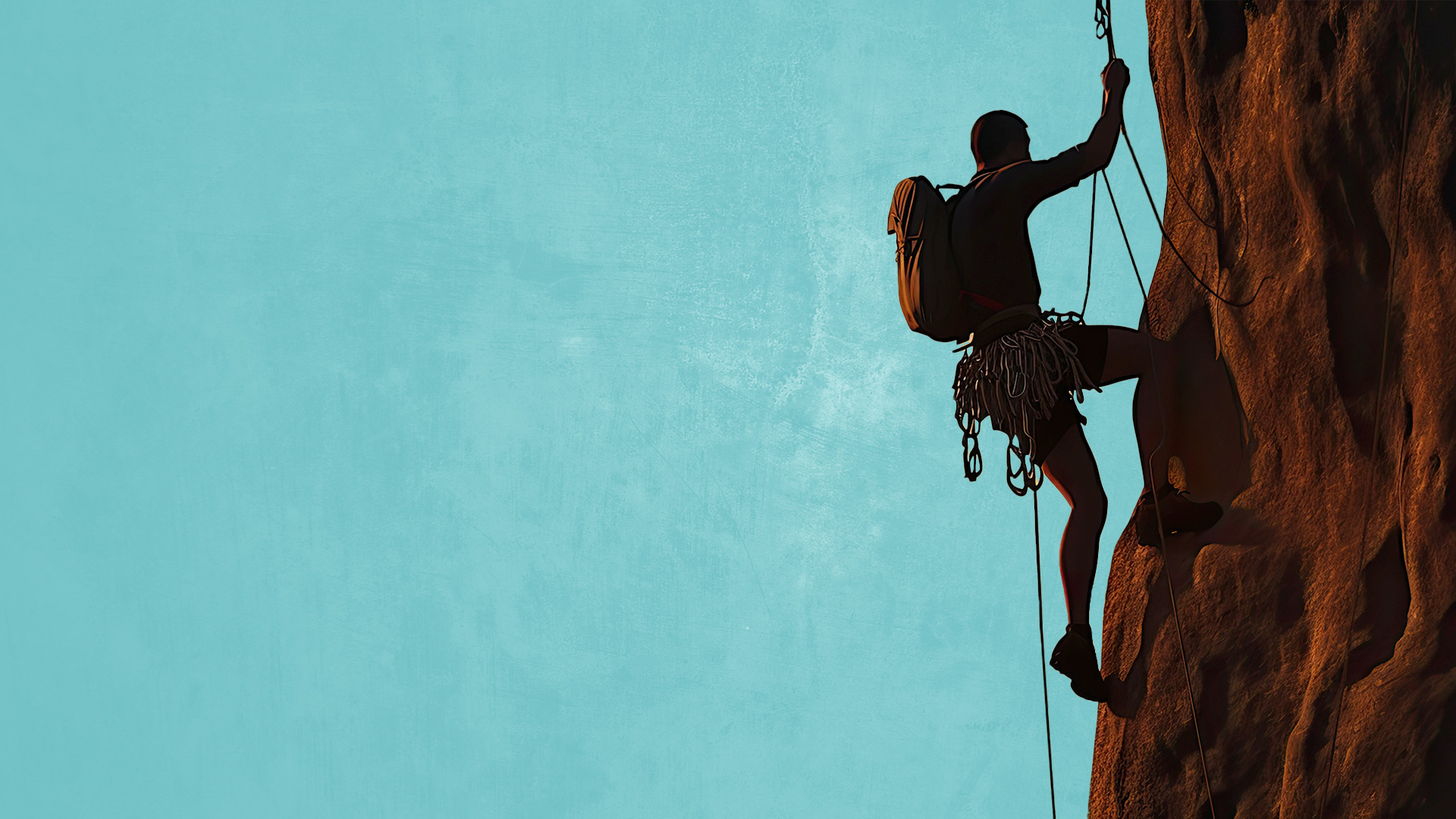 TODAY
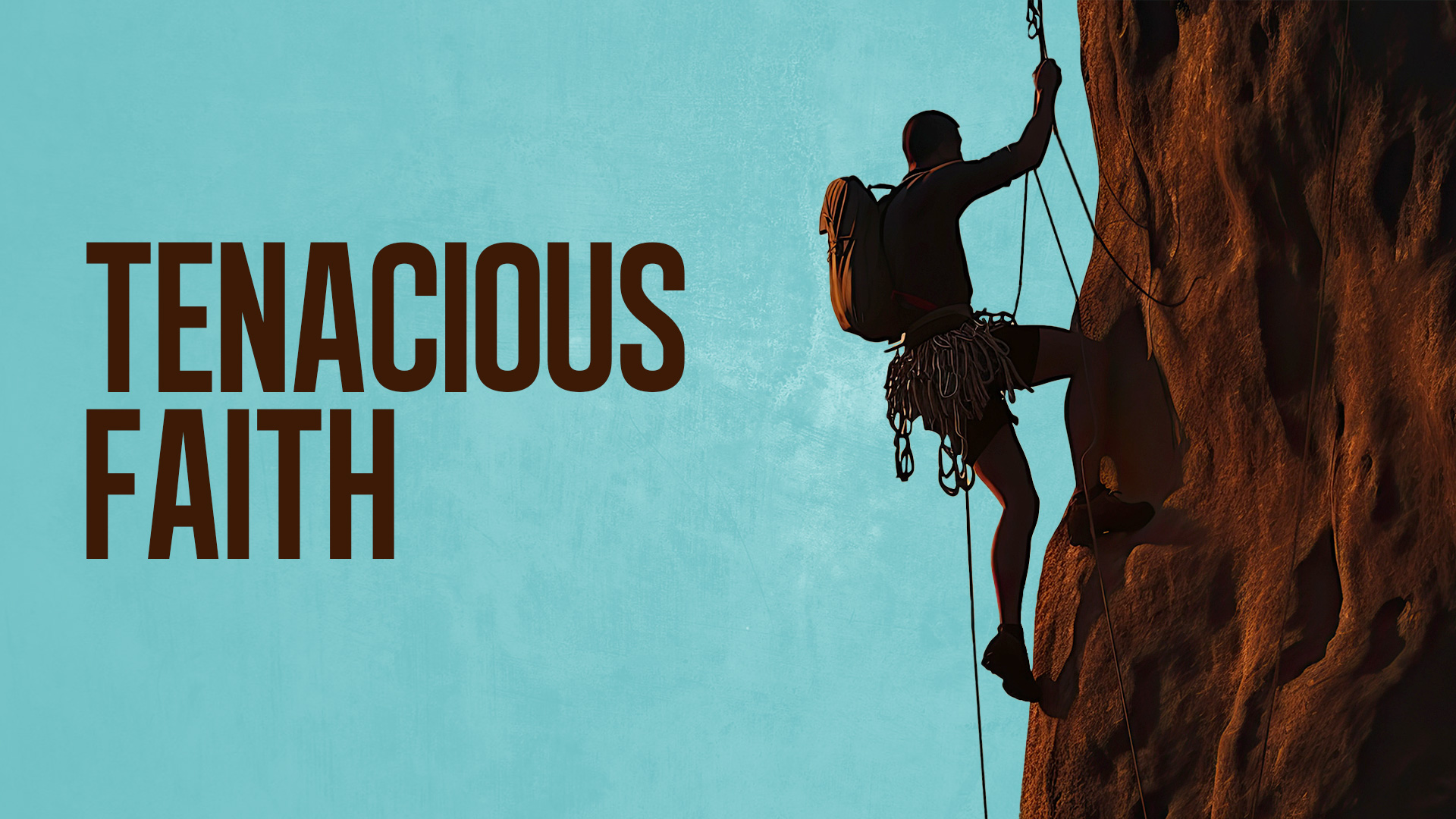 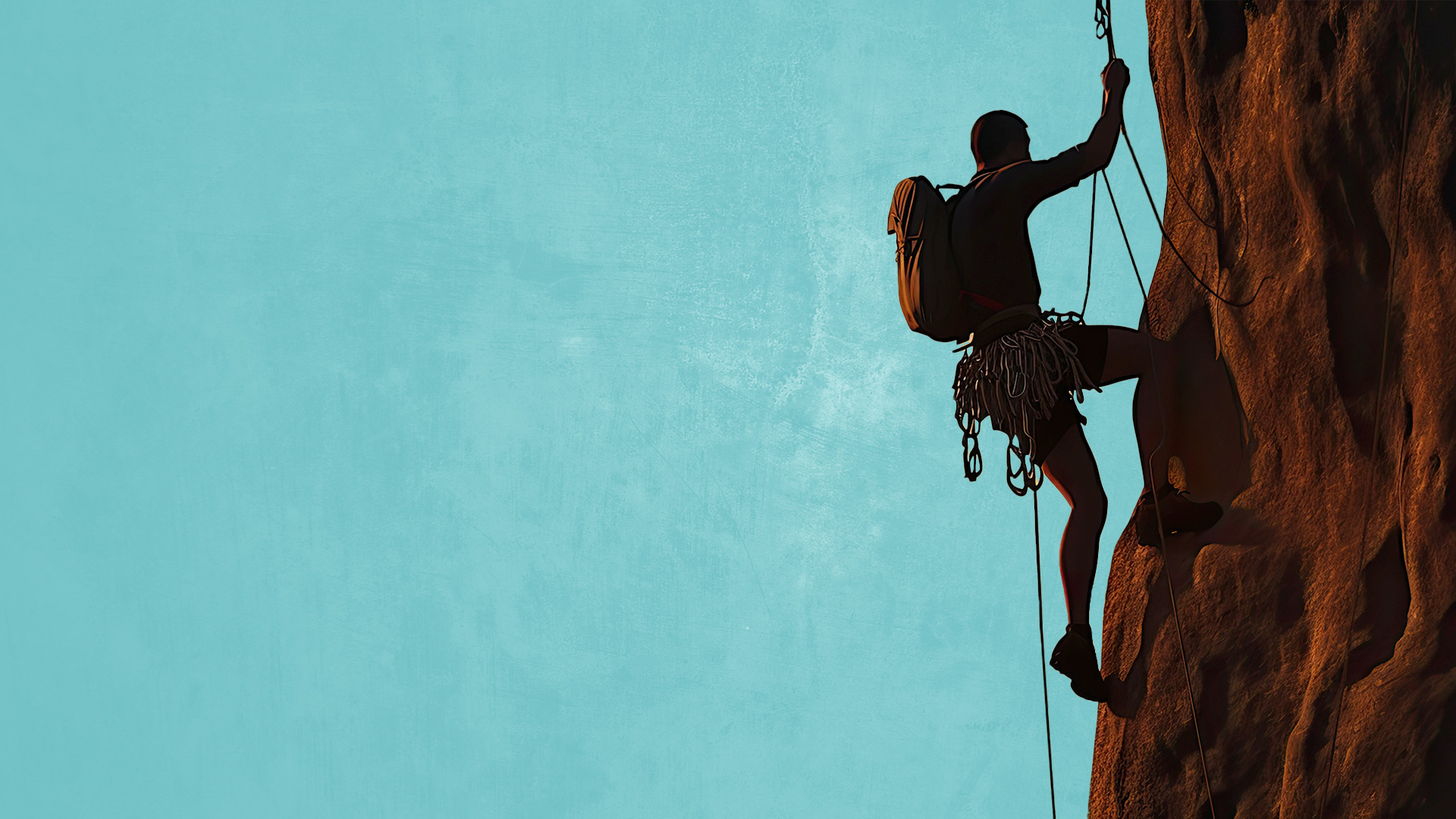 1. TENACIOUS FAITH IS FAITH THAT WILL ENDURE THROUGH HARDSHIPS.
2. TENACIOUS FAITH IS FAITH THAT WILL ENDURE THROUGH TIME.
3. TENACIOUS FAITH IS FAITH THAT WILL ENDURE THROUGH DISCOURAGEMENT
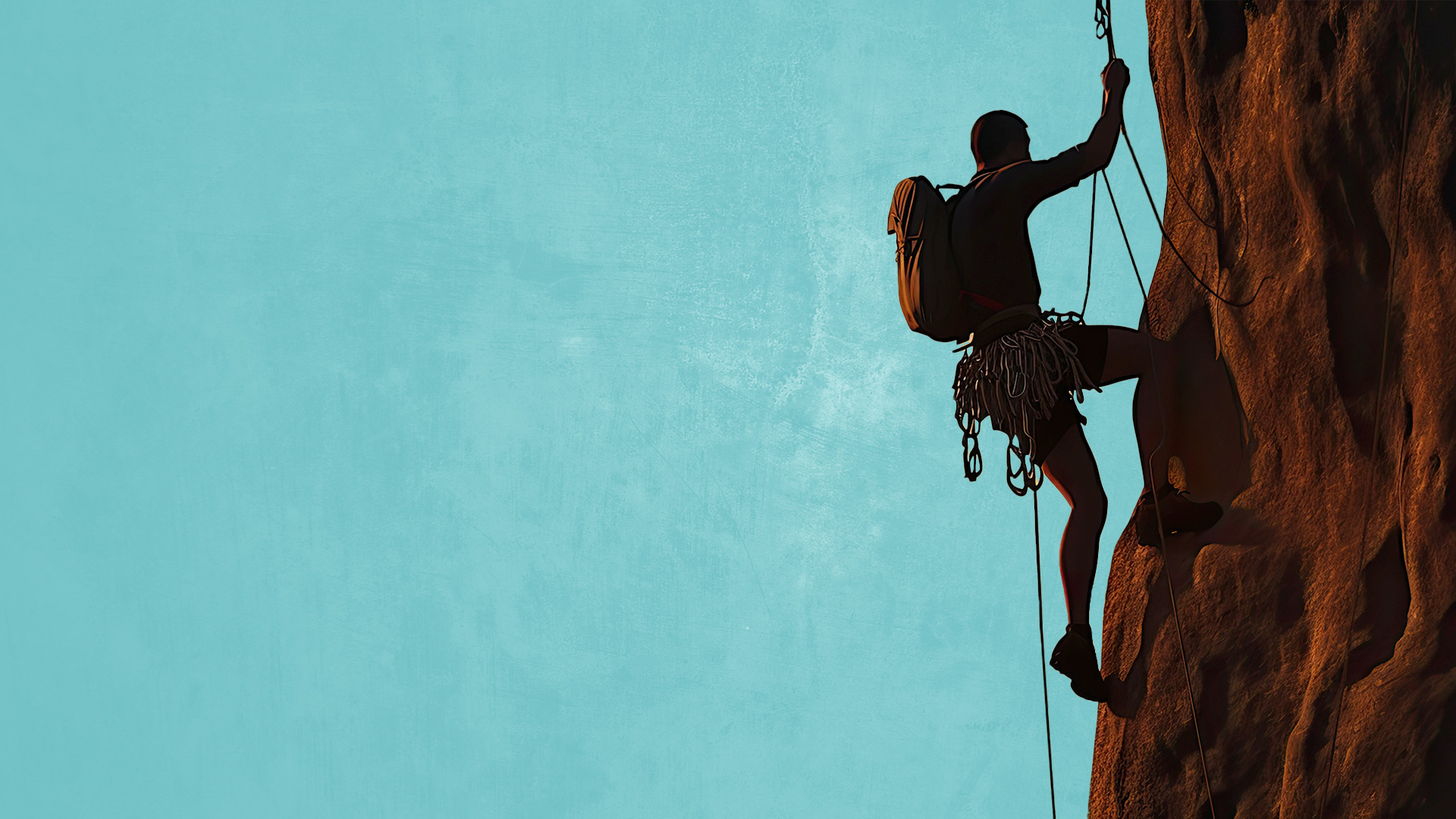 1. TENACIOUS FAITH IS FAITH THAT WILL ENDURE THROUGH HARDSHIPS.
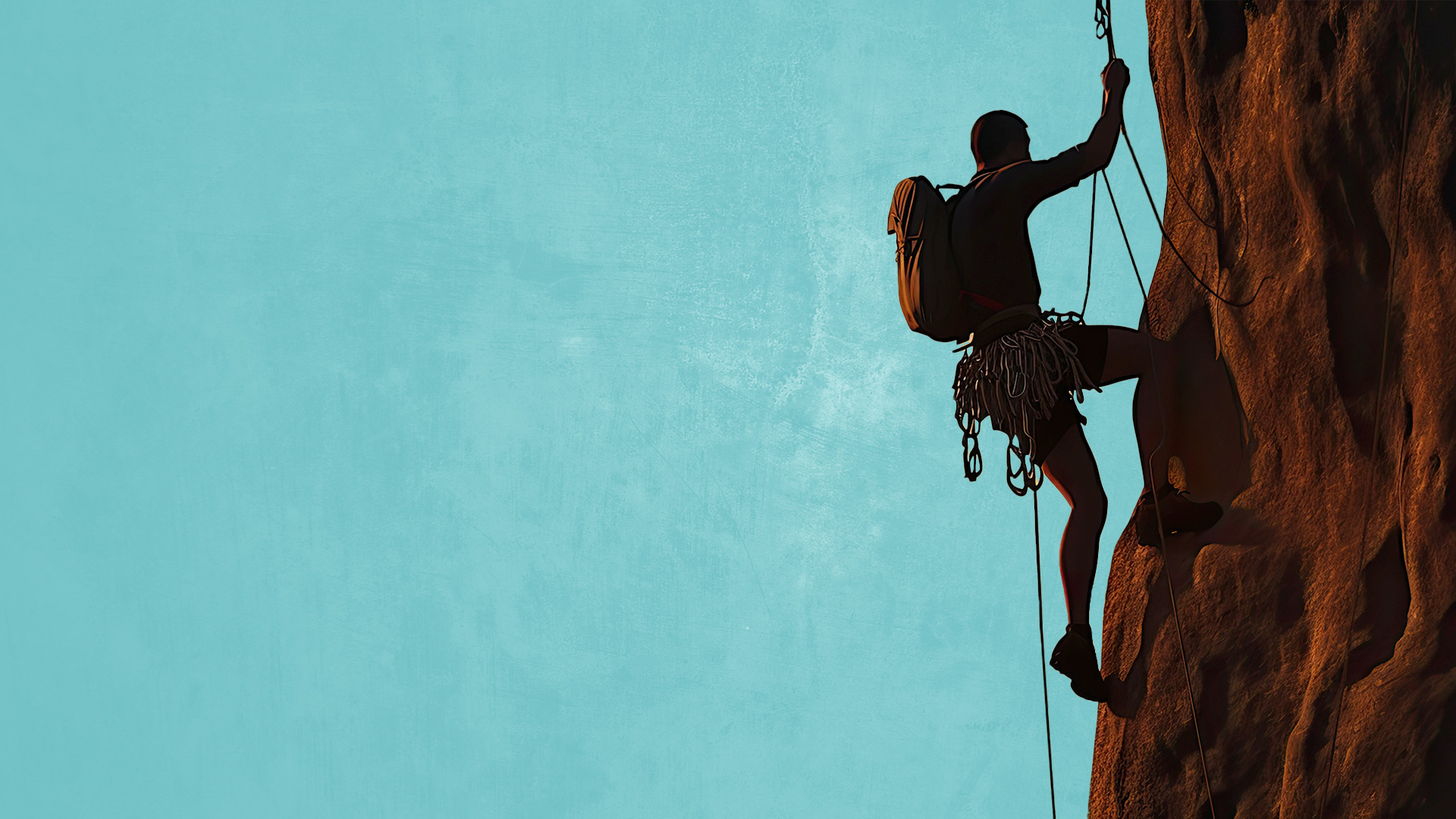 Mark 4:16,17
16 These likewise are the ones sown on stony ground who, when they hear the word, immediately receive it with gladness; 
17 and they have no root in themselves, and so endure only for a time. Afterward, when tribulation or persecution arises for the word's sake, immediately they stumble.
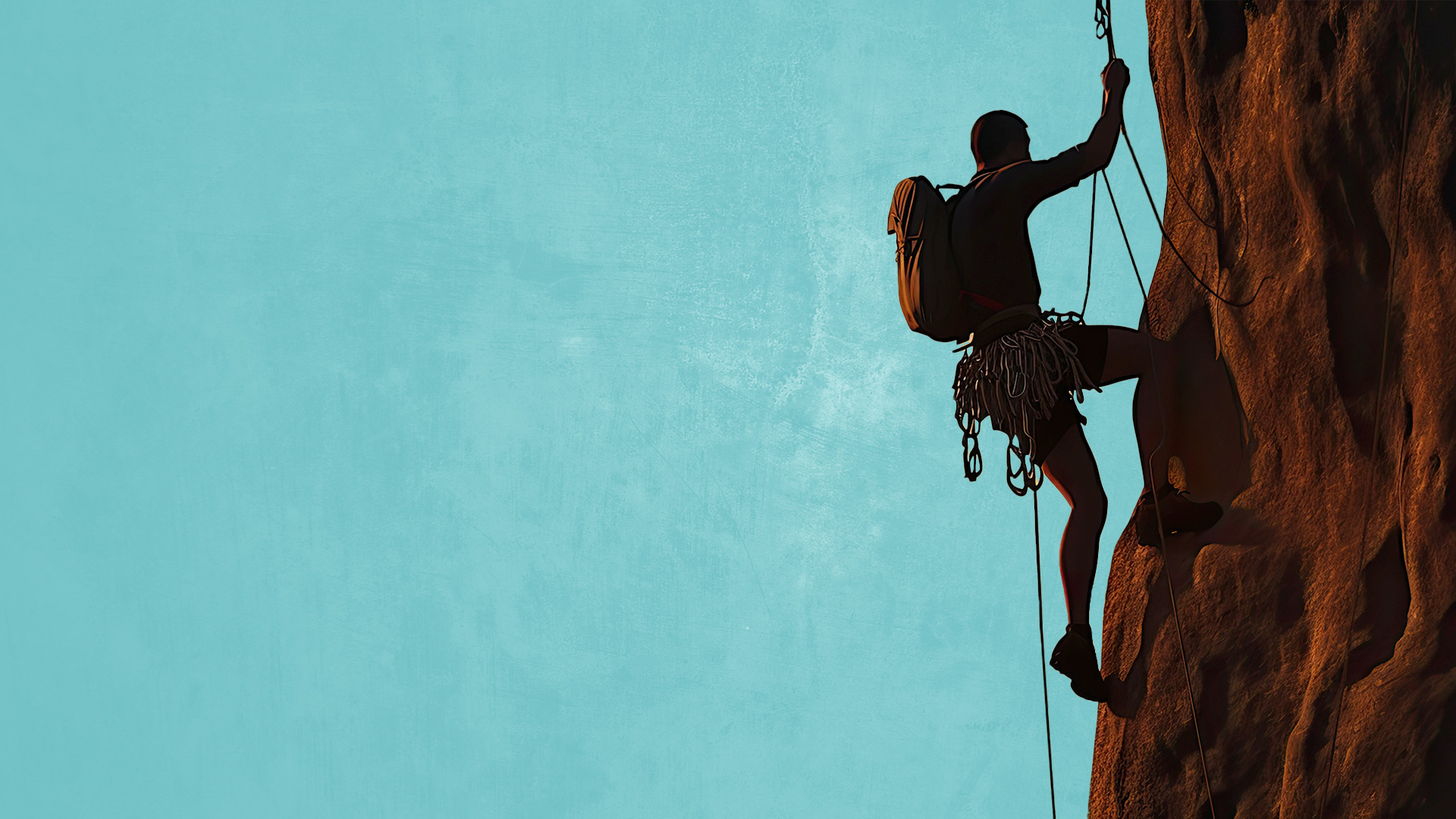 Luke 8:15  
But the ones that fell on the good ground are those who, having heard the word with a noble and good heart, keep it and bear fruit with patience.
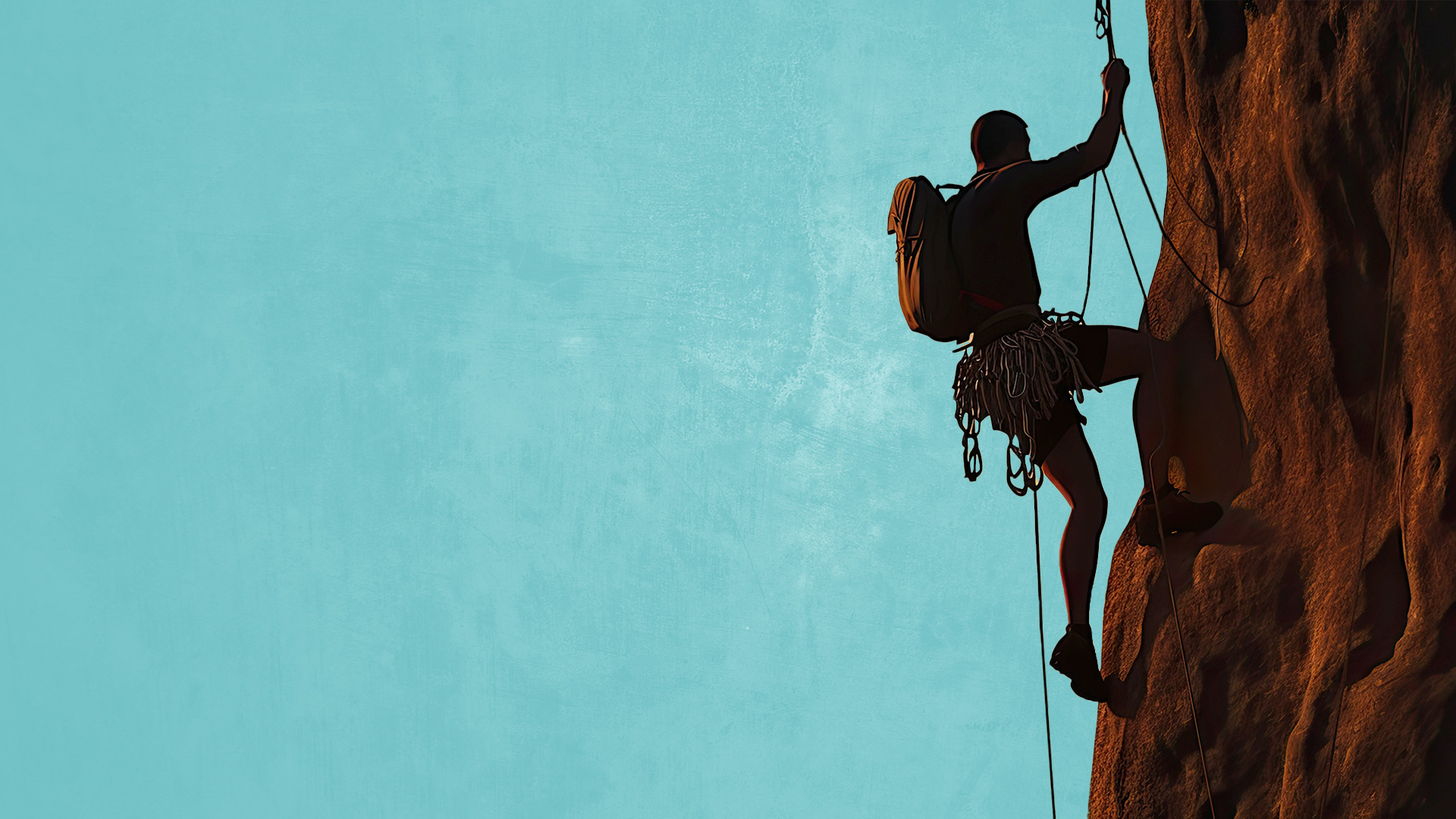 keep it = hold on, seize on, stay with, retain
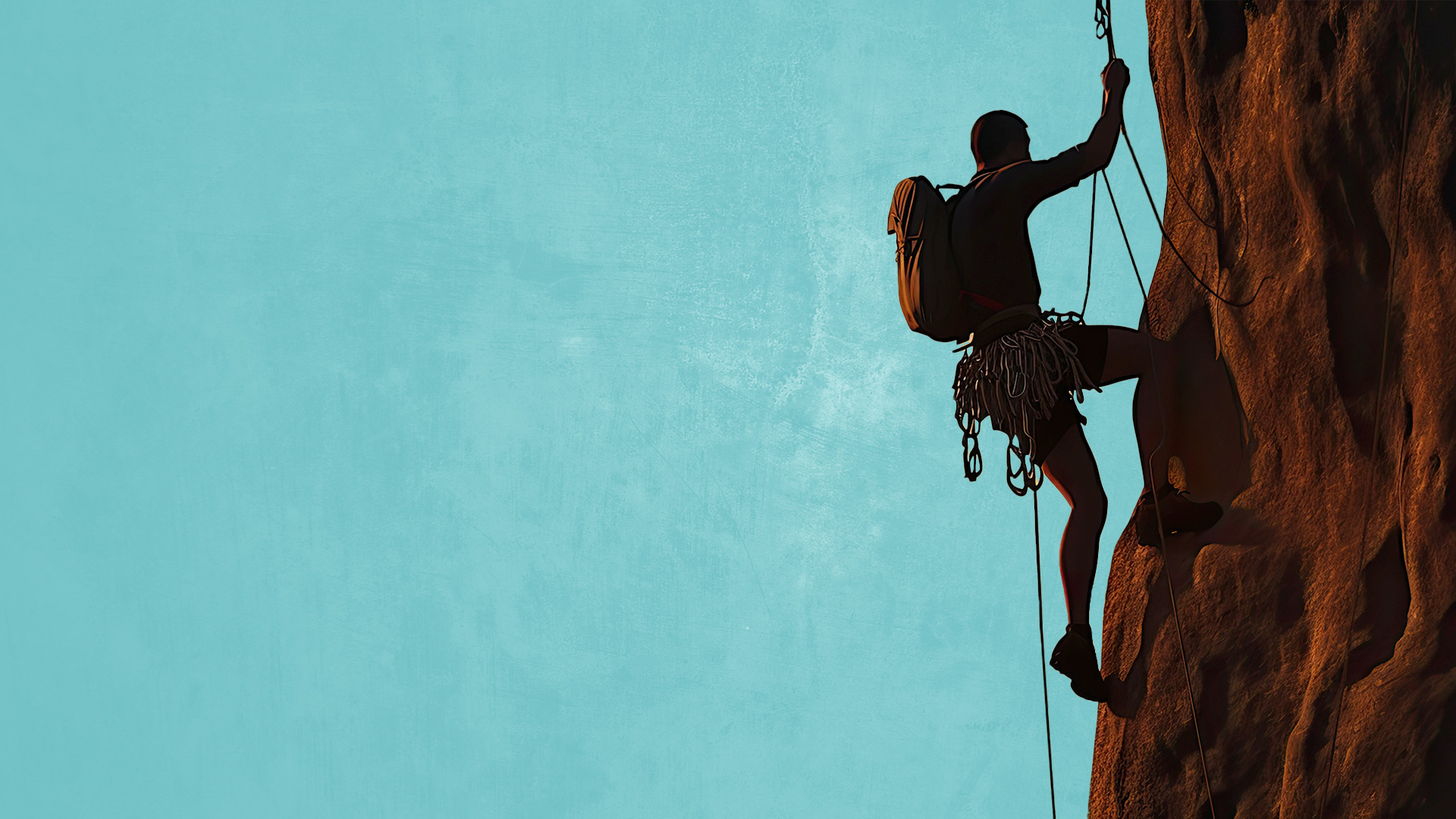 2. TENACIOUS FAITH IS FAITH THAT WILL ENDURE THROUGH TIME.
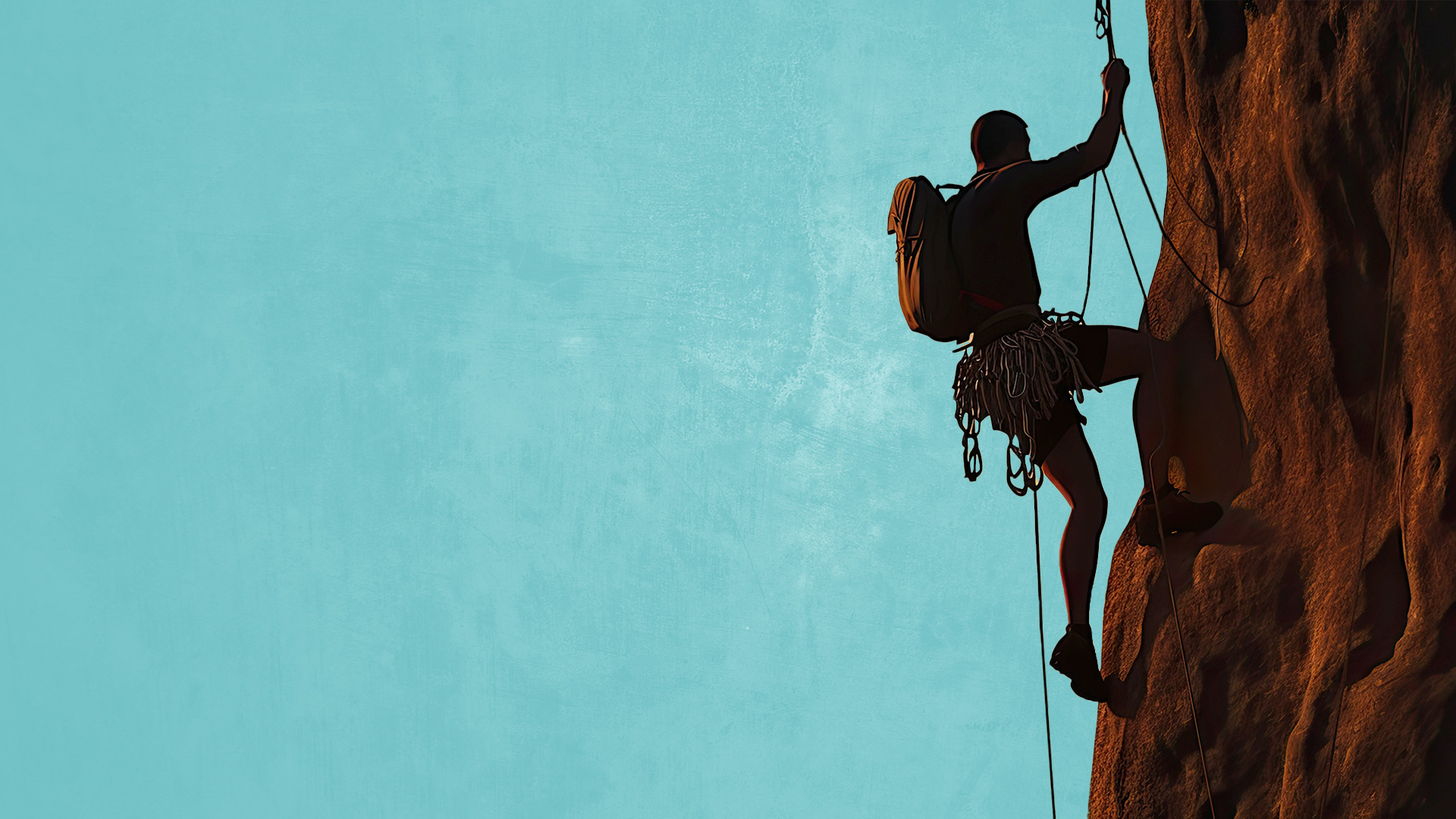 Hebrews 6:11,12
11 And we desire that each one of you show the same diligence to the full assurance of hope until the end, 
12 that you do not become sluggish, but imitate those who through faith and patience inherit the promises.
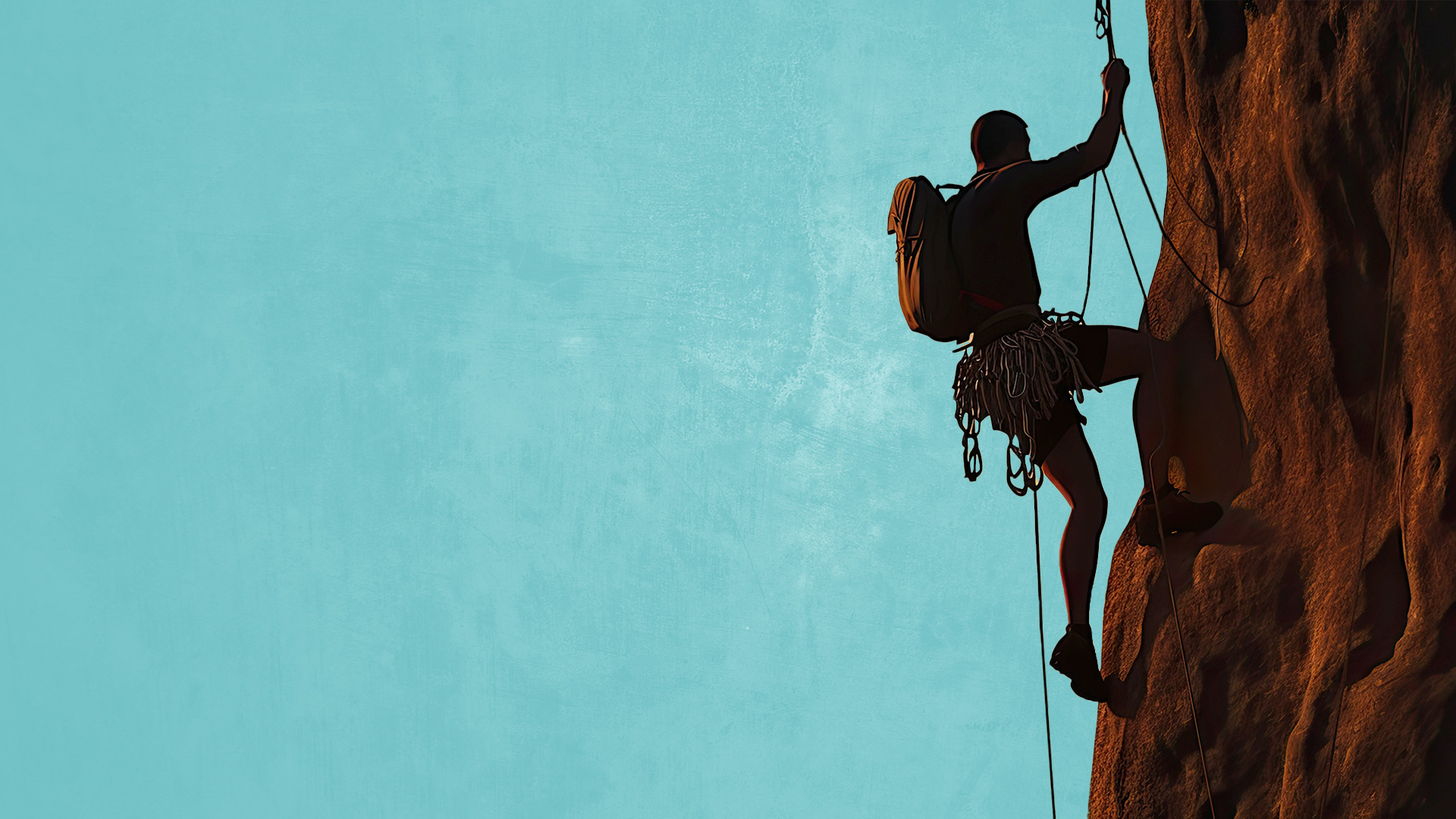 Hebrews 10:23  
Let us hold fast the confession of our hope without wavering, for He who promised is faithful.
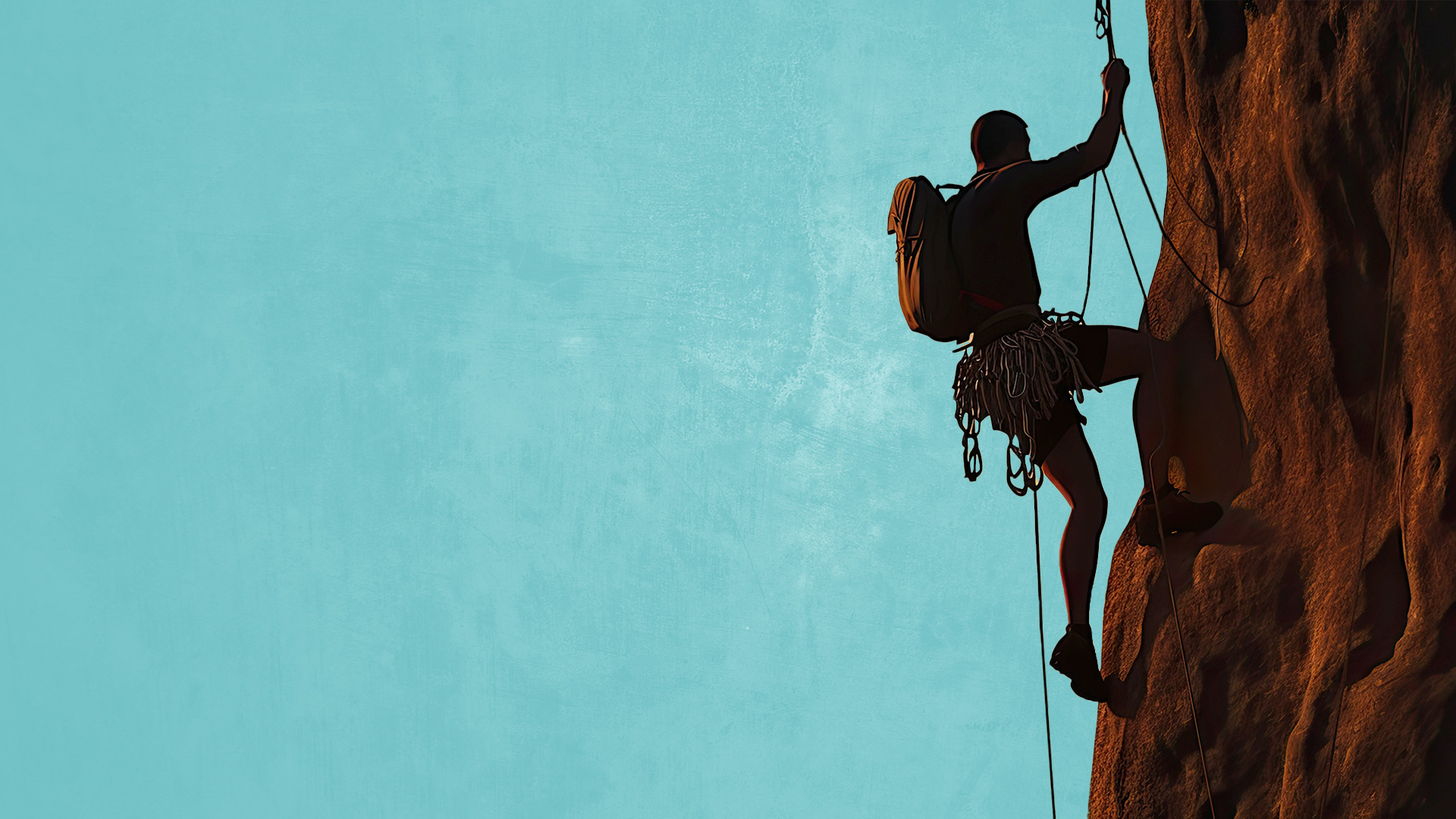 Hebrews 10:35,36
35 Therefore do not cast away your confidence, which has great reward. 
36 For you have need of endurance, so that after you have done the will of God, you may receive the promise:
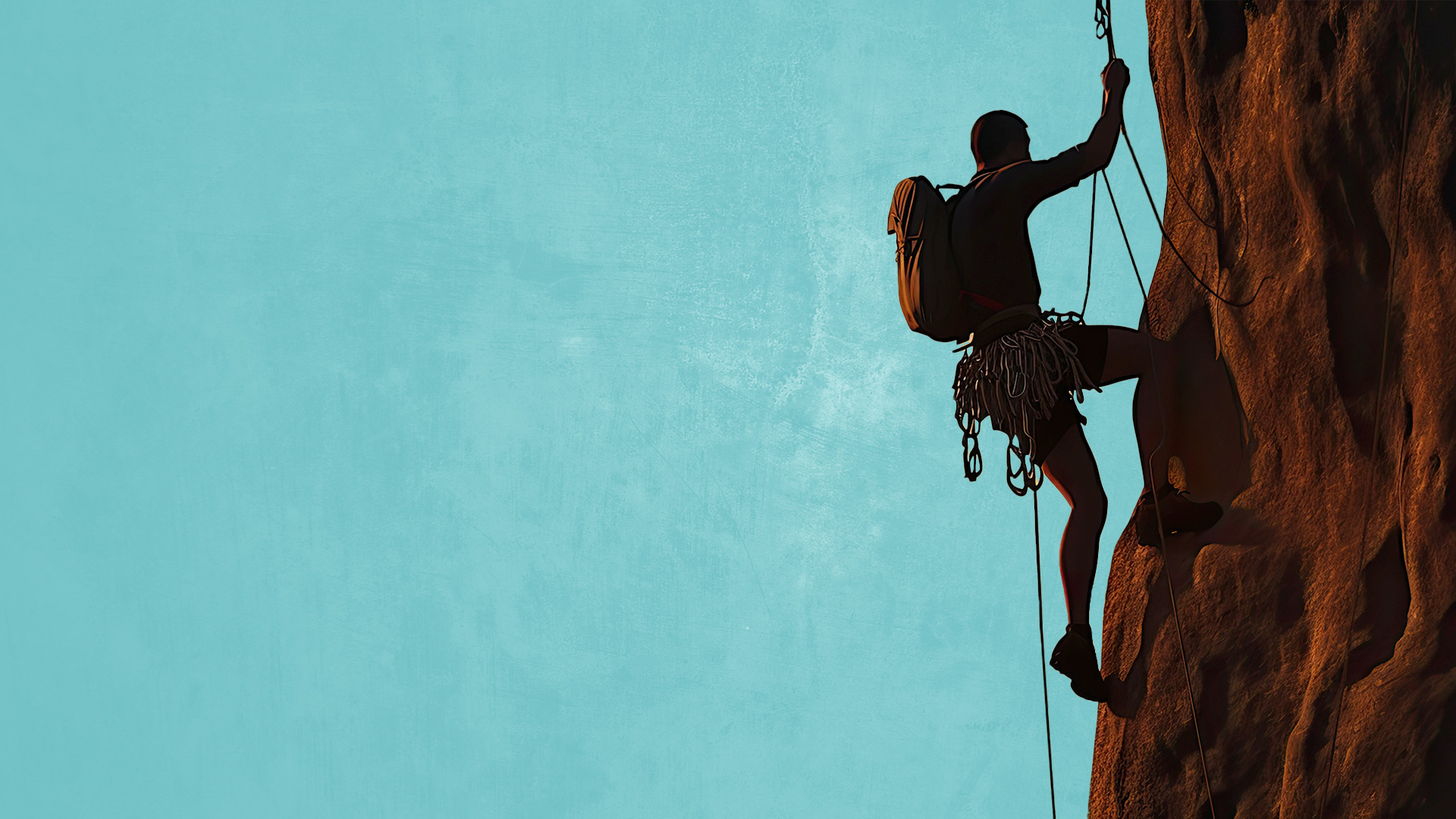 ABRAHAM
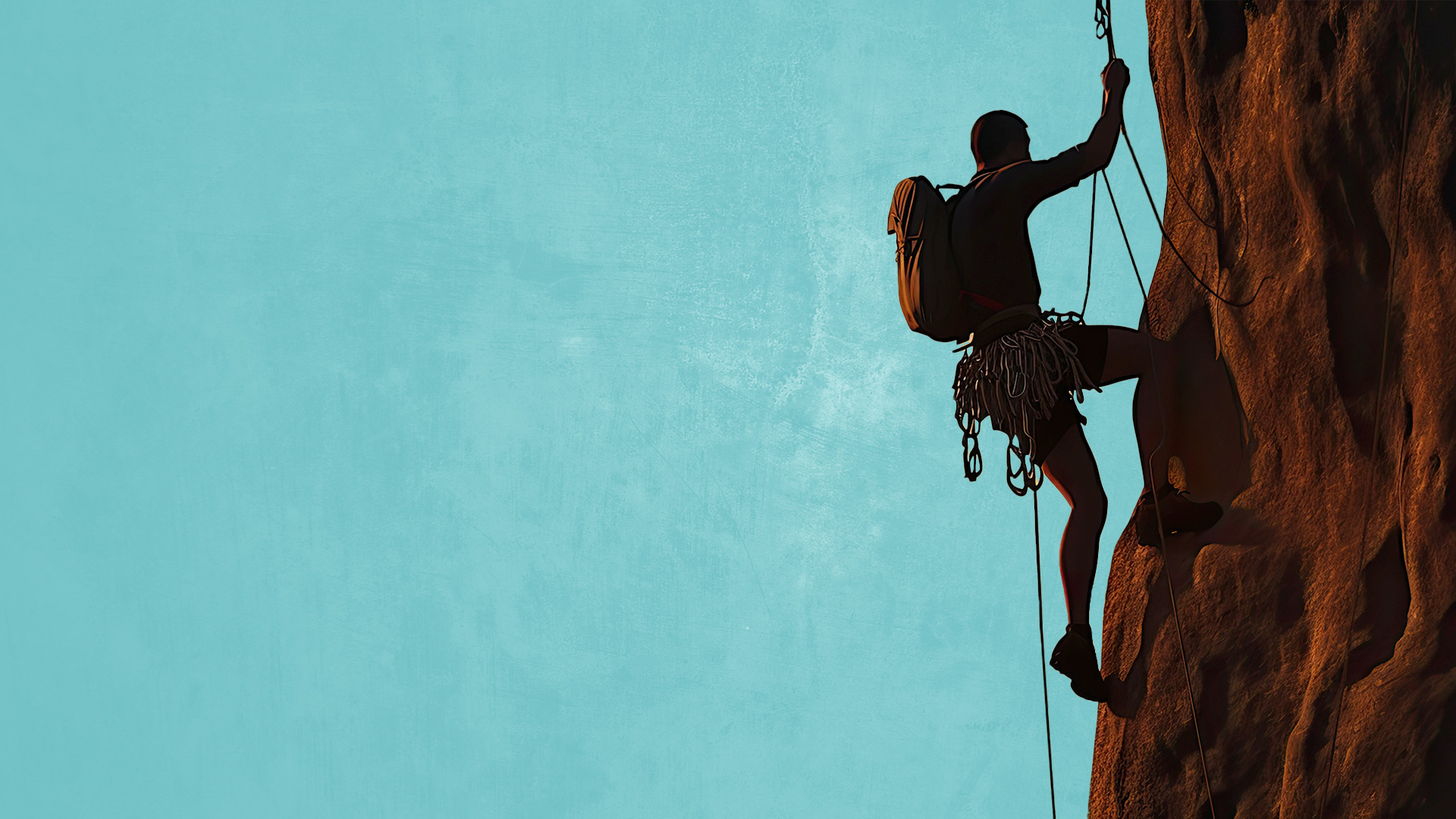 CALEB
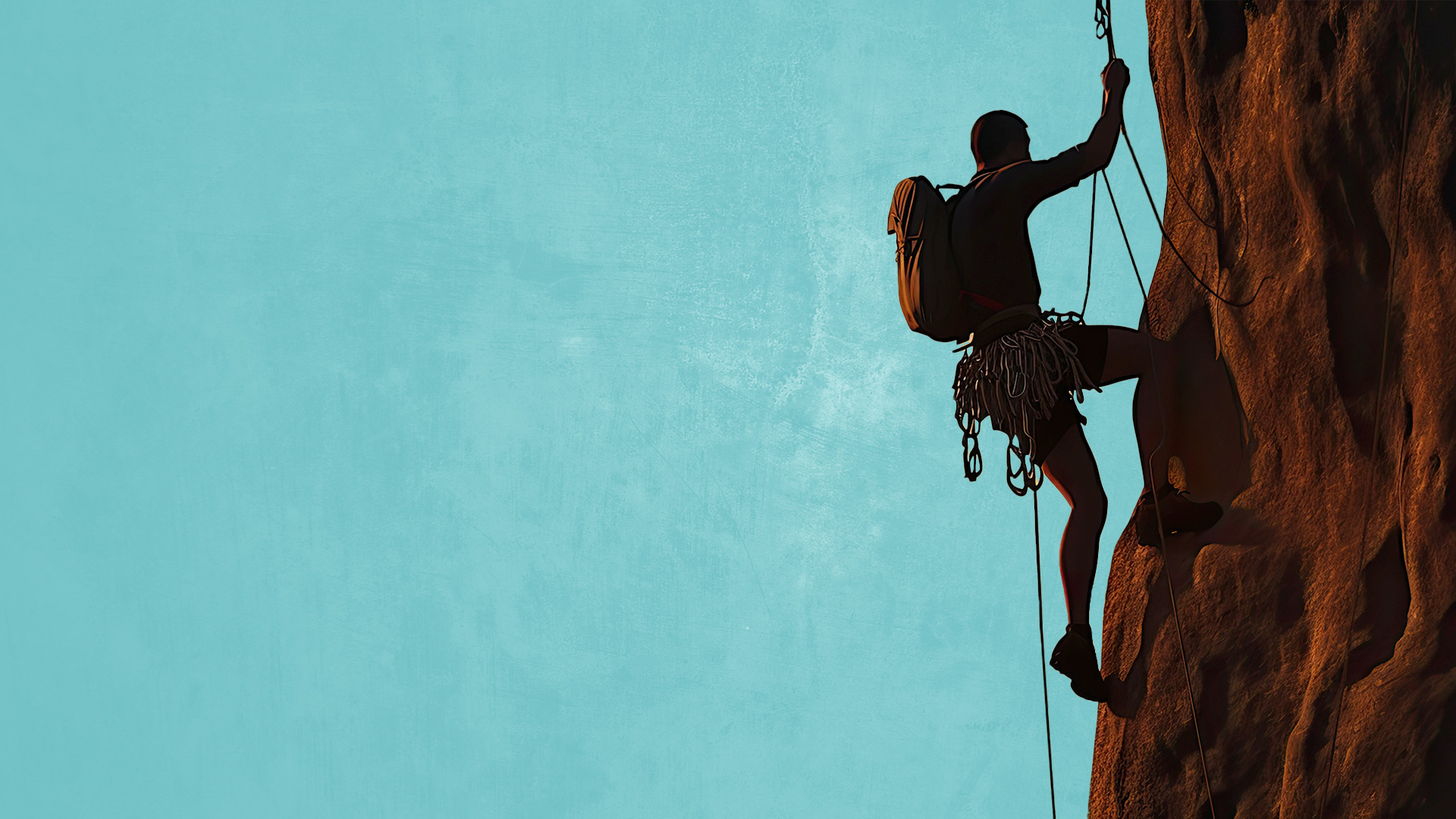 3. TENACIOUS FAITH IS FAITH THAT WILL ENDURE THROUGH DISCOURAGEMENT.
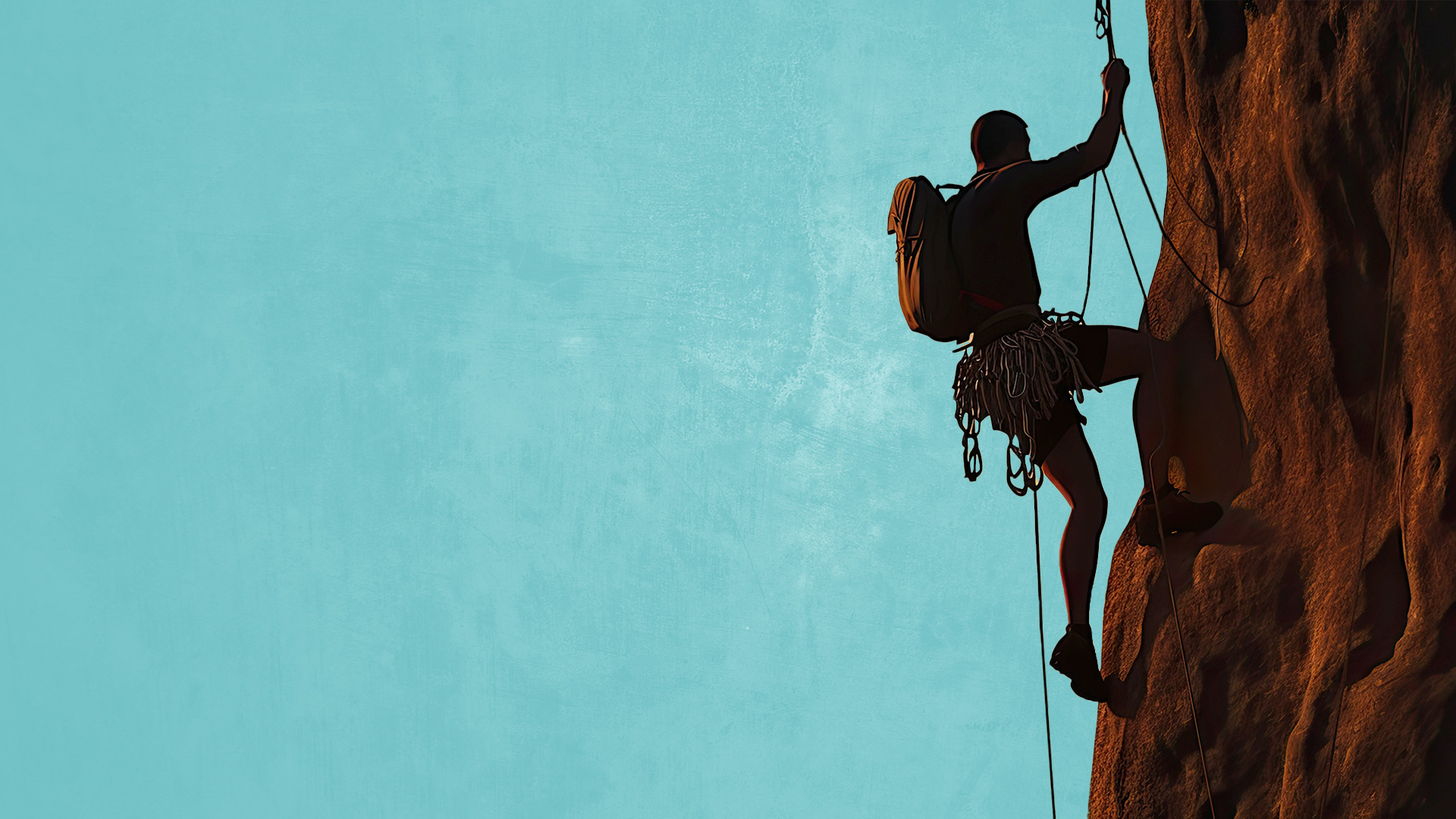 Matthew 15:21-28
21 Then Jesus went out from there and departed to the region of Tyre and Sidon. 
22 And behold, a woman of Canaan came from that region and cried out to Him, saying, "Have mercy on me, O Lord, Son of David! My daughter is severely demon-possessed."
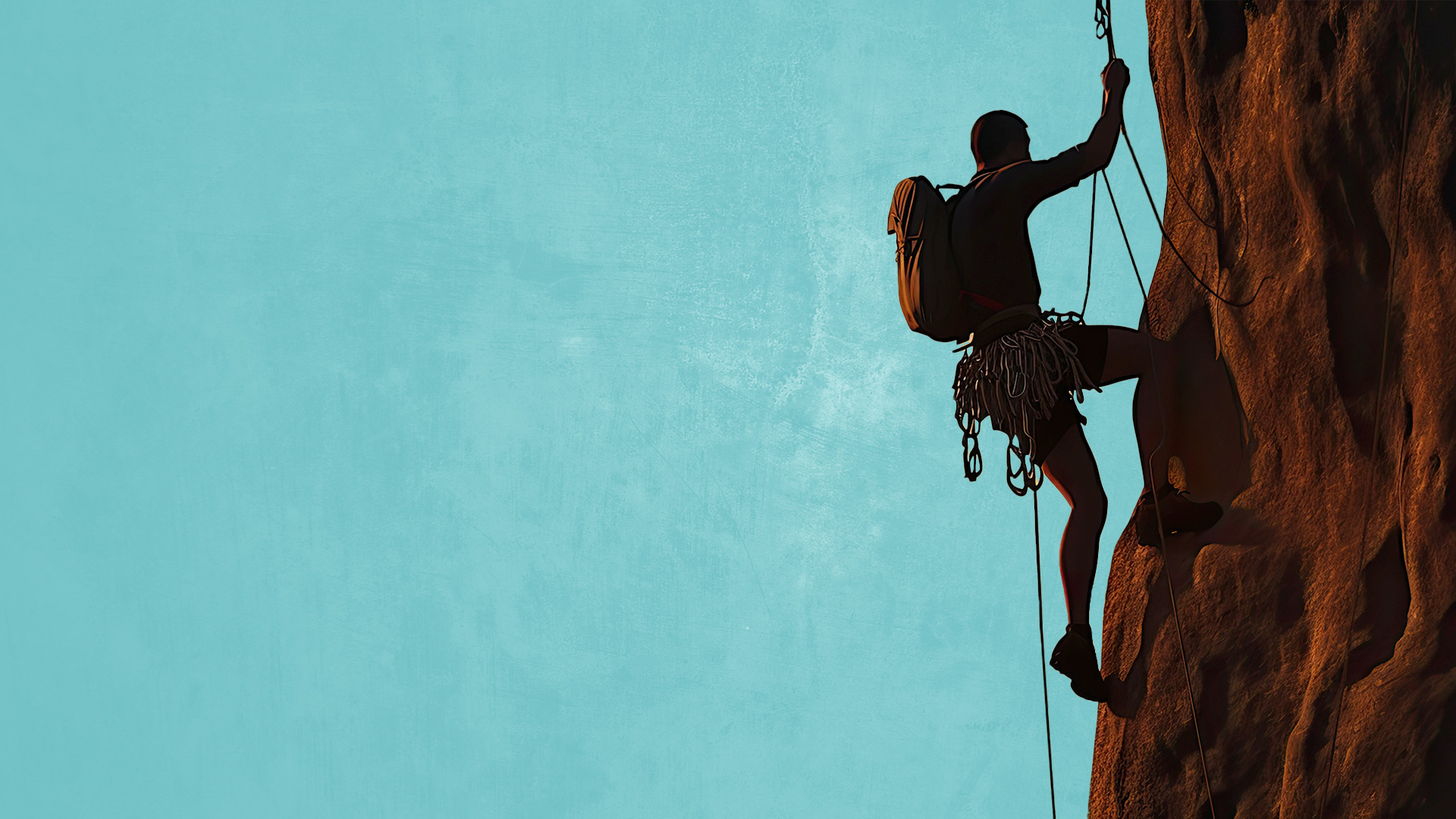 Matthew 15:21-28
23 But He answered her not a word. And His disciples came and urged Him, saying, "Send her away, for she cries out after us." 
24 But He answered and said, "I was not sent except to the lost sheep of the house of Israel."
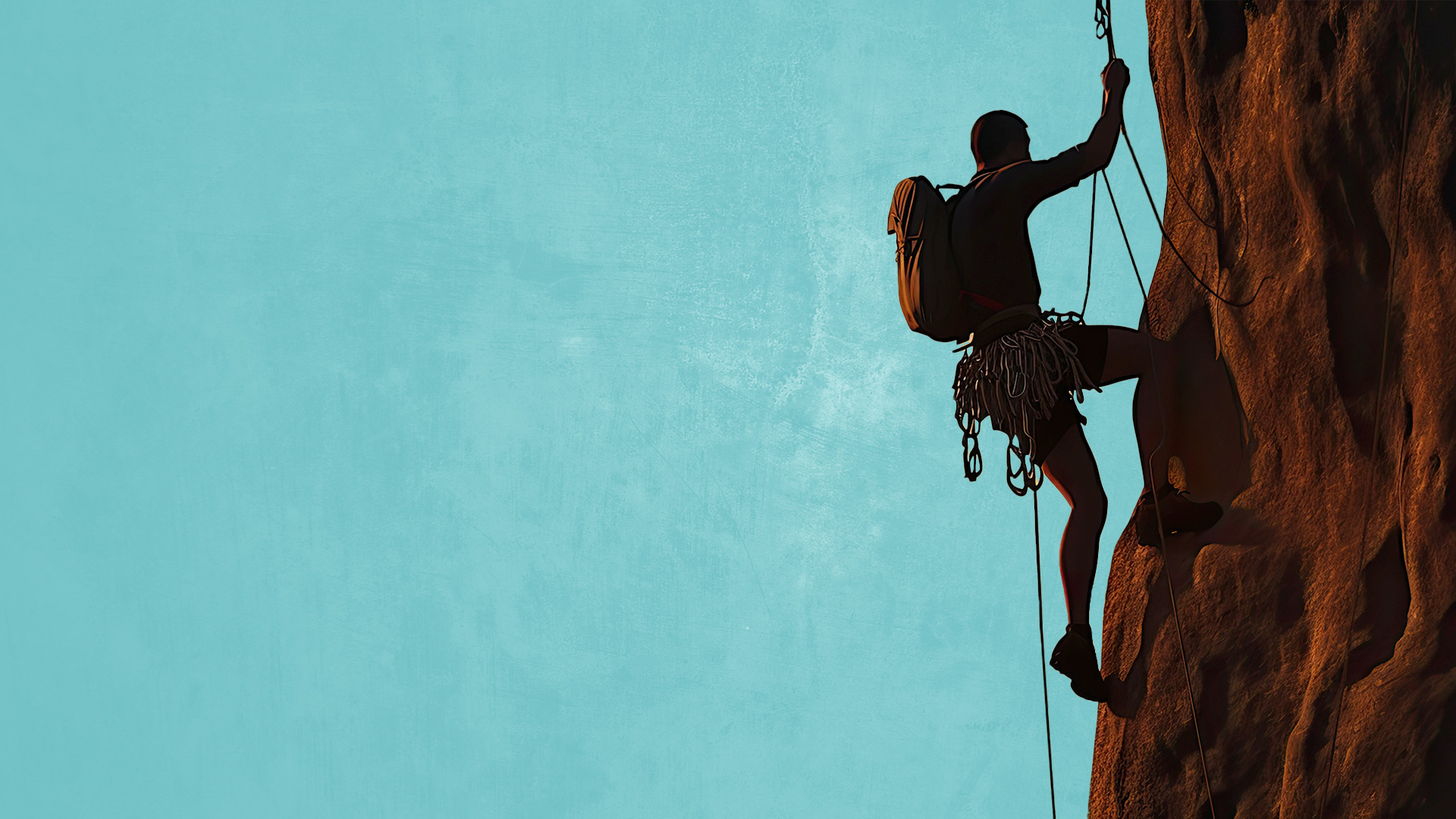 Matthew 15:21-28
25 Then she came and worshiped Him, saying, "Lord, help me!" 
26 But He answered and said, "It is not good to take the children's bread and throw it to the little dogs."
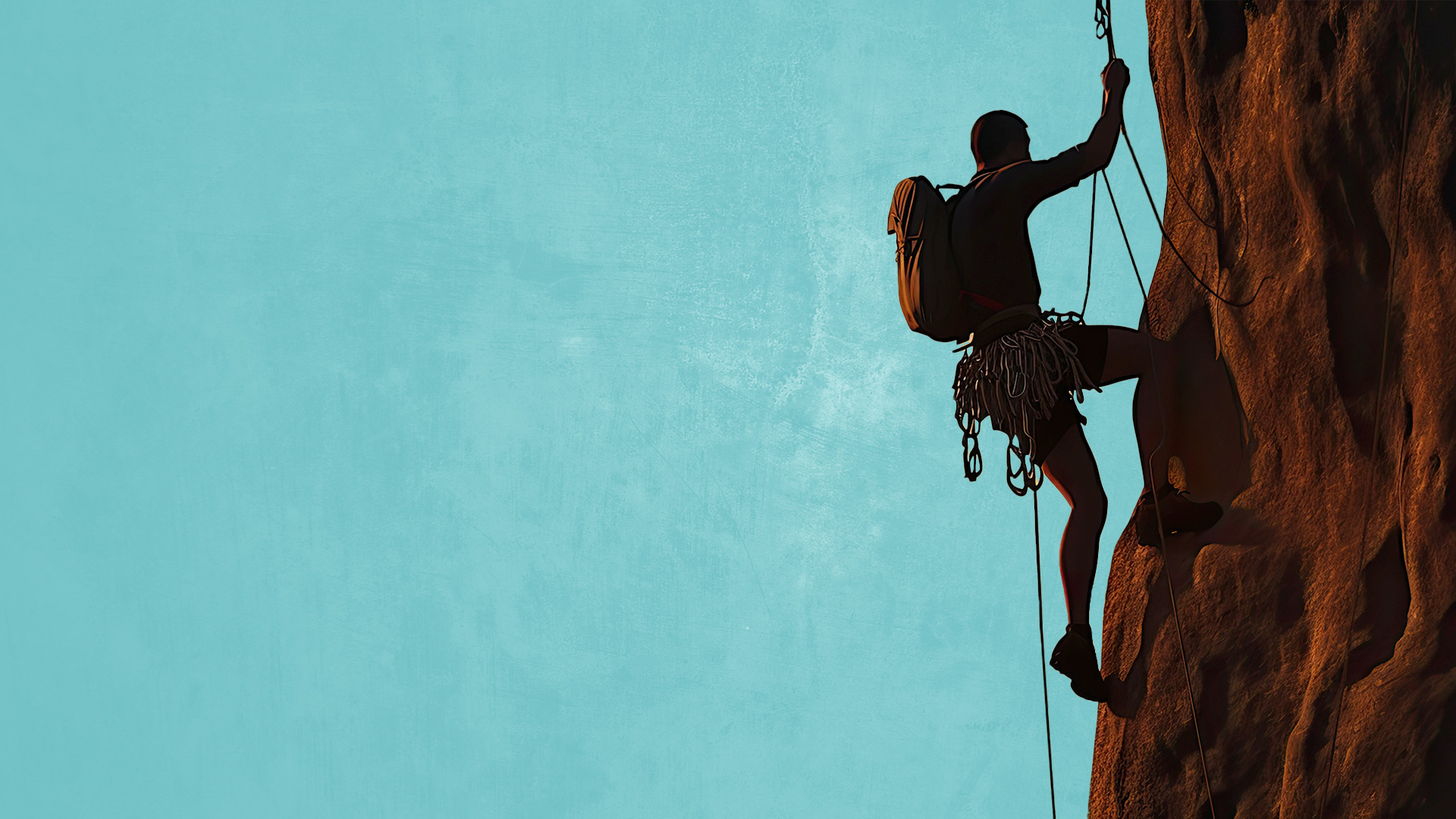 Matthew 15:21-28
27 And she said, "Yes, Lord, yet even the little dogs eat the crumbs which fall from their masters' table." 
28 Then Jesus answered and said to her, "O woman, great is your faith! Let it be to you as you desire." And her daughter was healed from that very hour.
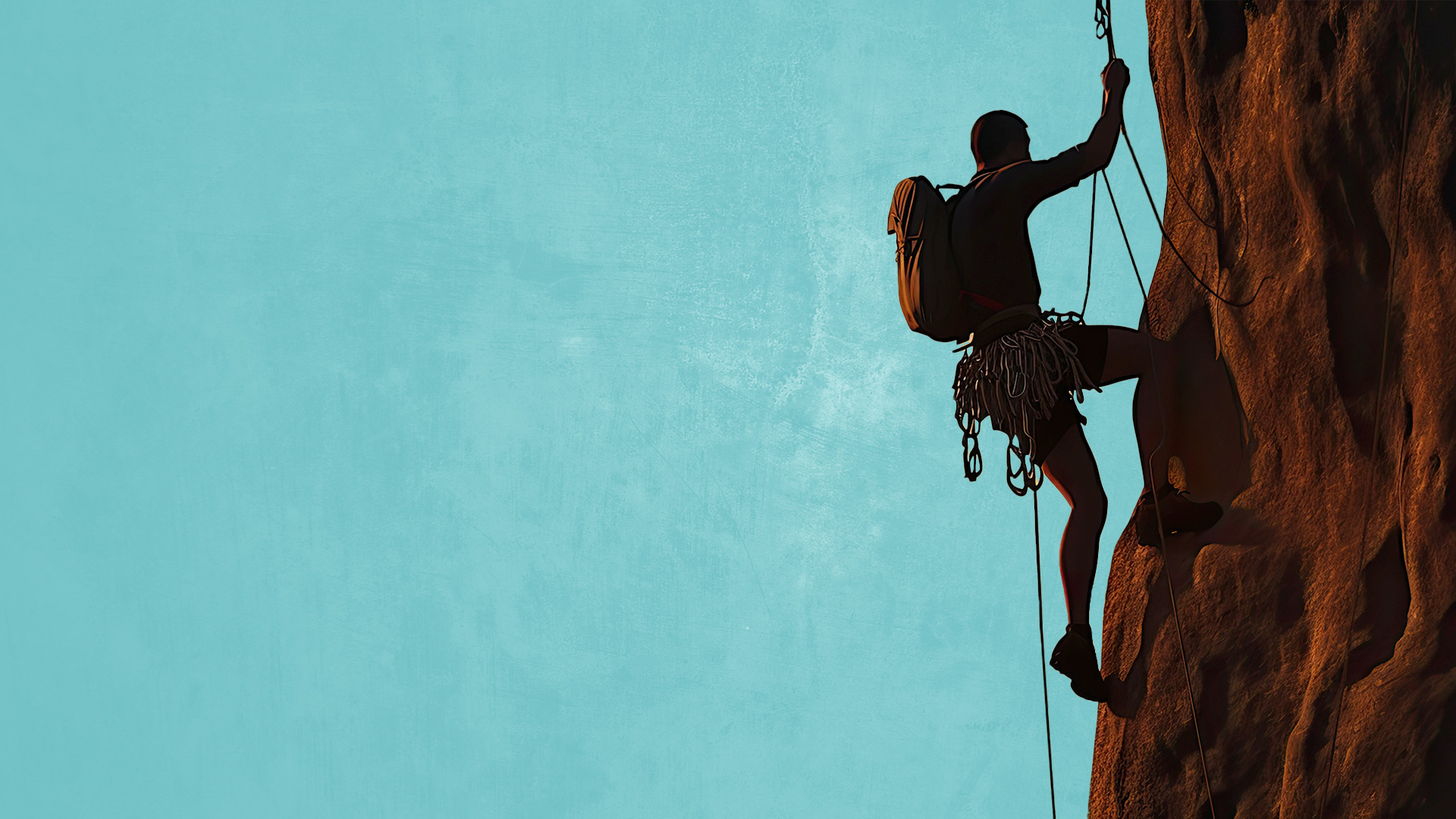 Matthew 20:29-34
29 Now as they went out of Jericho, a great multitude followed Him. 
30 And behold, two blind men sitting by the road, when they heard that Jesus was passing by, cried out, saying, "Have mercy on us, O Lord, Son of David!"
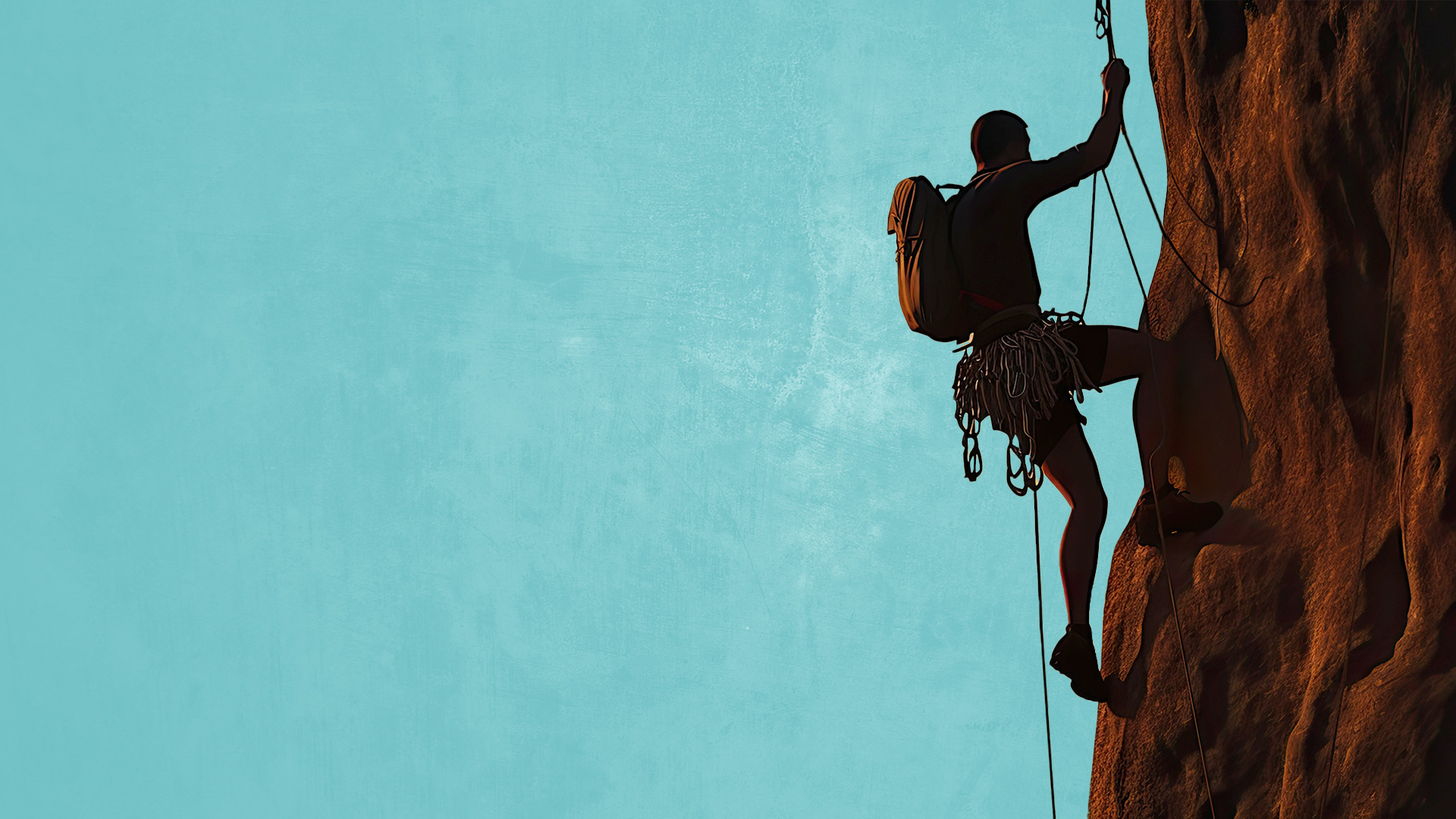 Matthew 20:29-34
31 Then the multitude warned them that they should be quiet; but they cried out all the more, saying, "Have mercy on us, O Lord, Son of David!" 
32 So Jesus stood still and called them, and said, "What do you want Me to do for you?"
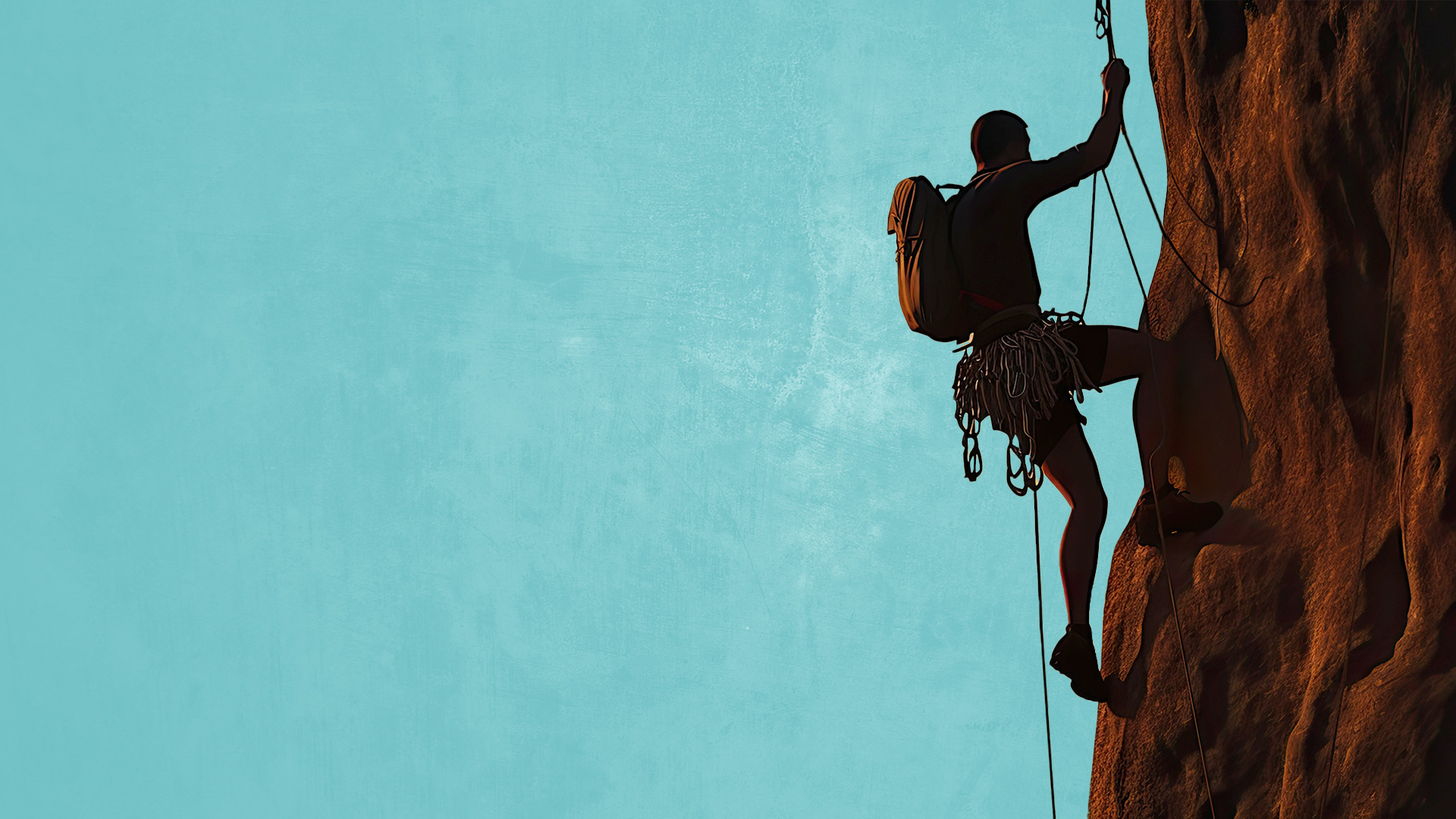 Matthew 20:29-34
33 They said to Him, "Lord, that our eyes may be opened." 
34 So Jesus had compassion and touched their eyes. And immediately their eyes received sight, and they followed Him.
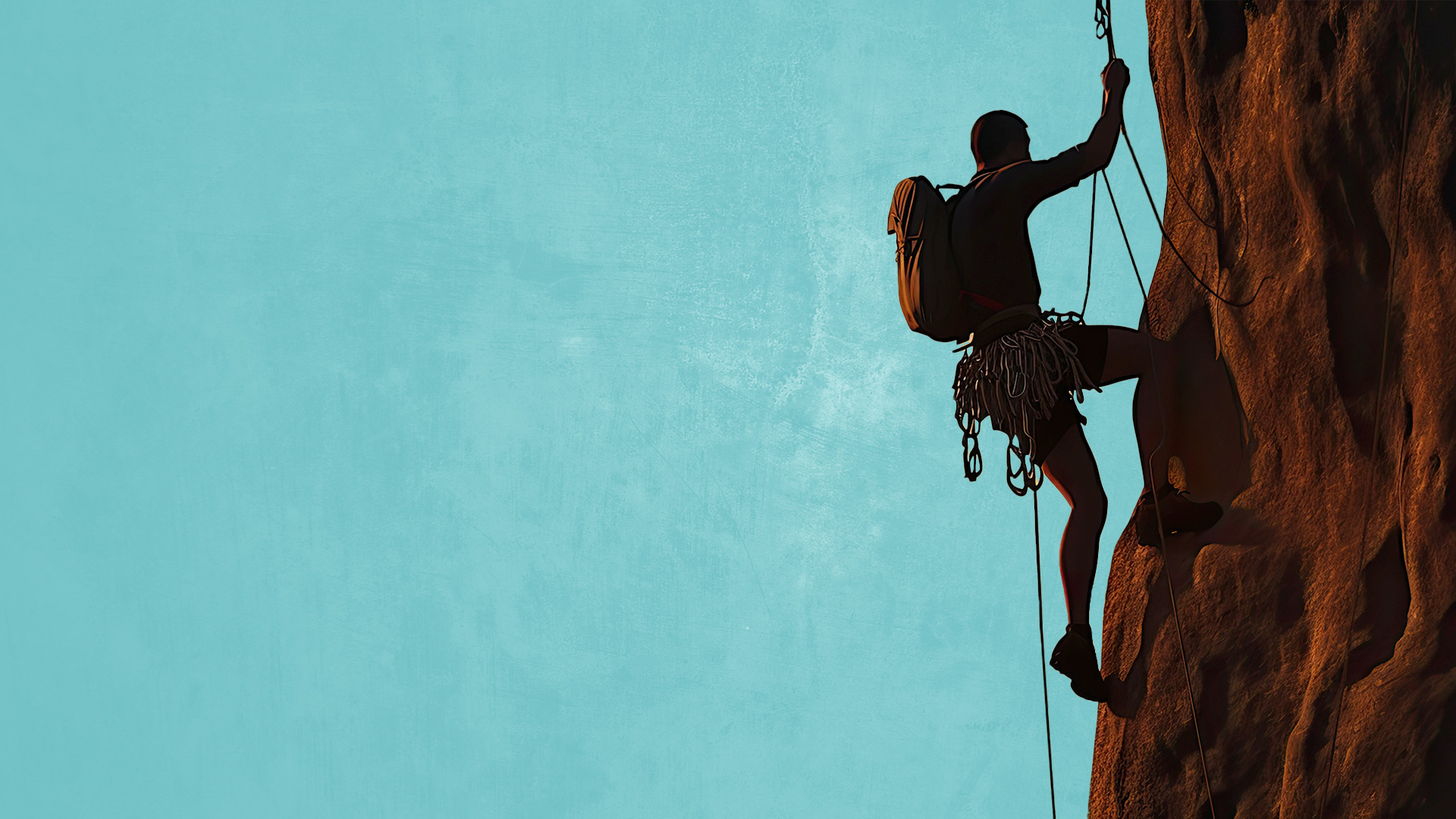 A MATTER OF FAITH
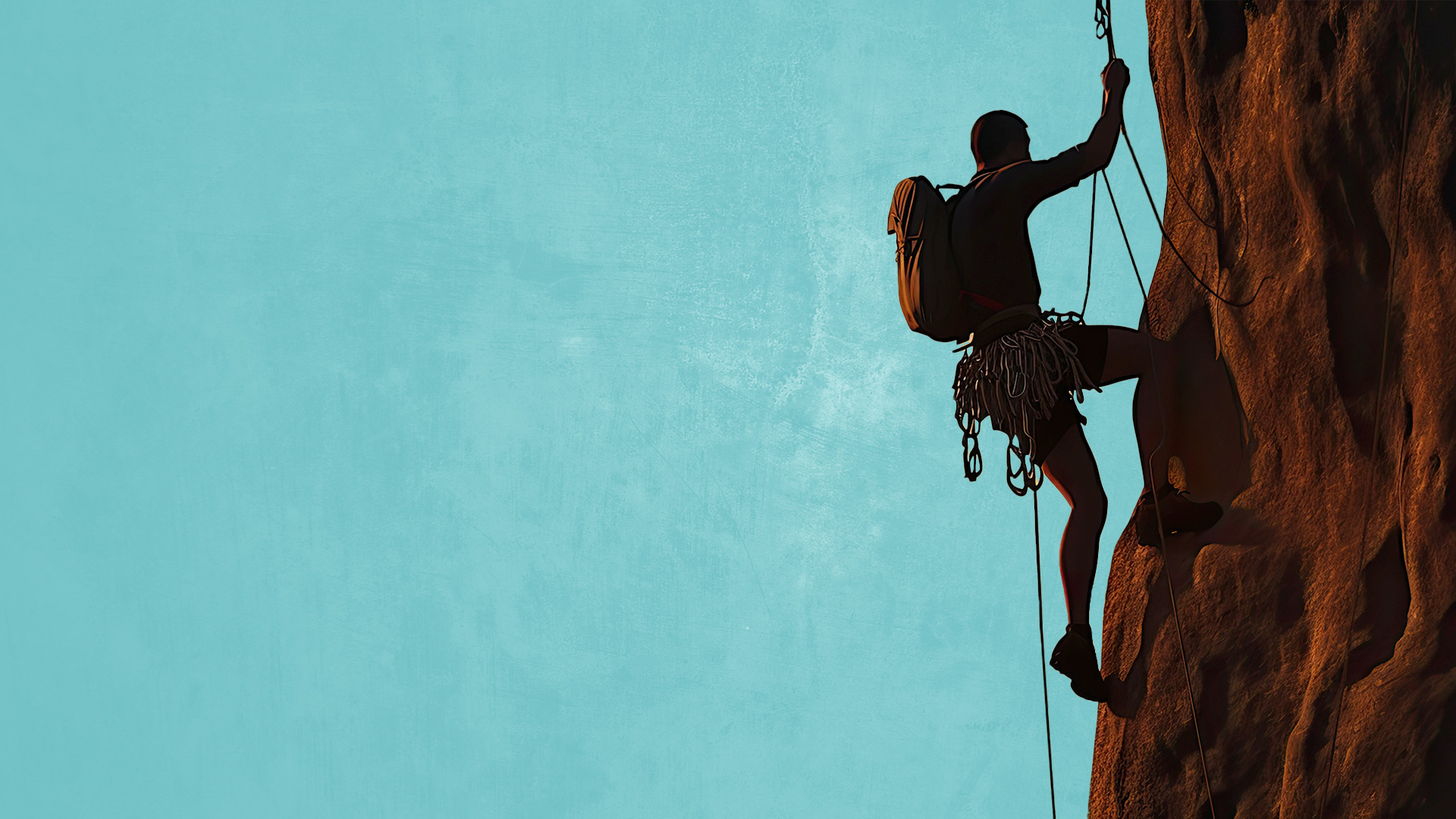 Luke 18:8  
I tell you that He will avenge them speedily. Nevertheless, when the Son of Man comes, will He really find faith on the earth?"
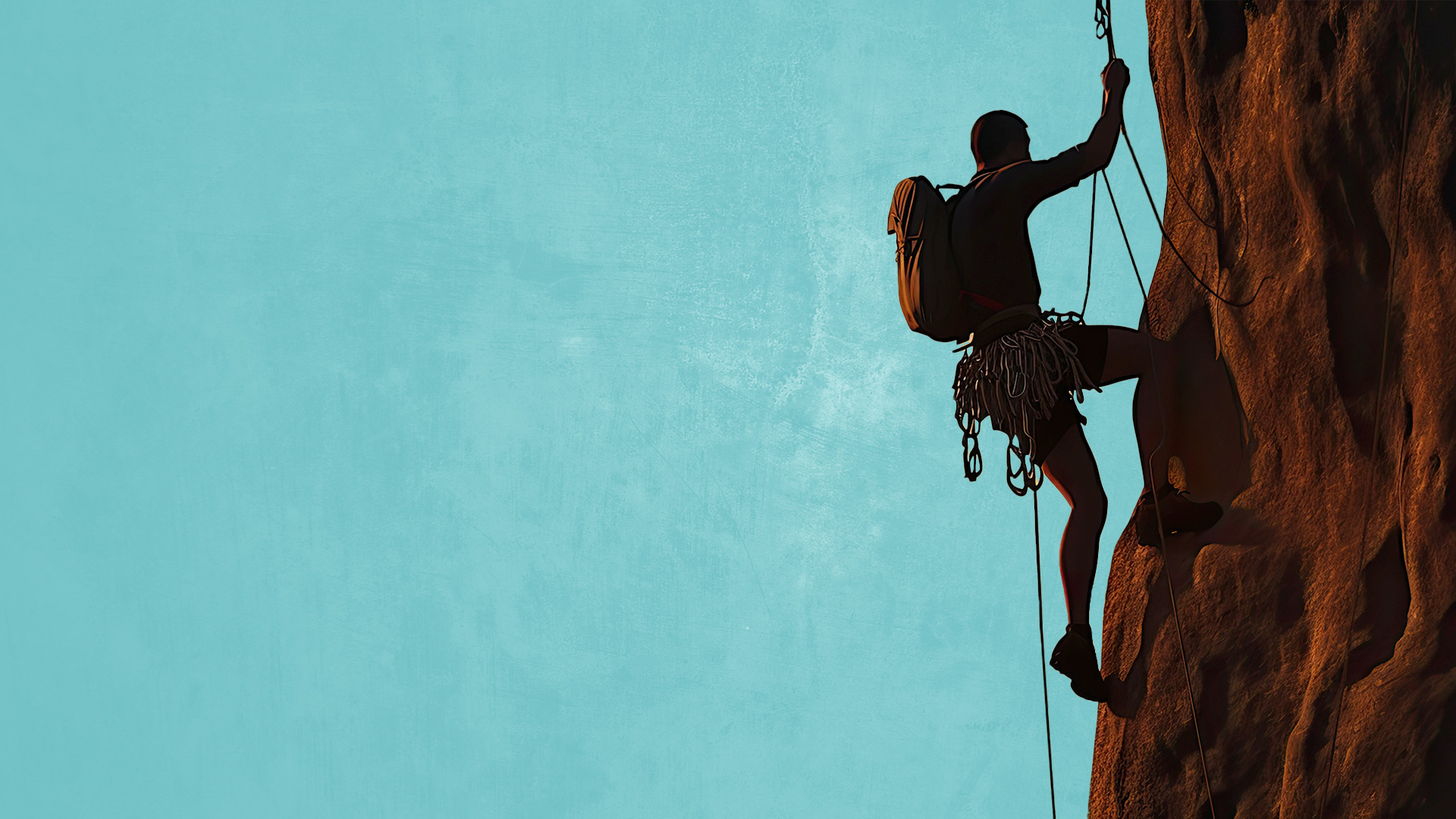 SUMMARY
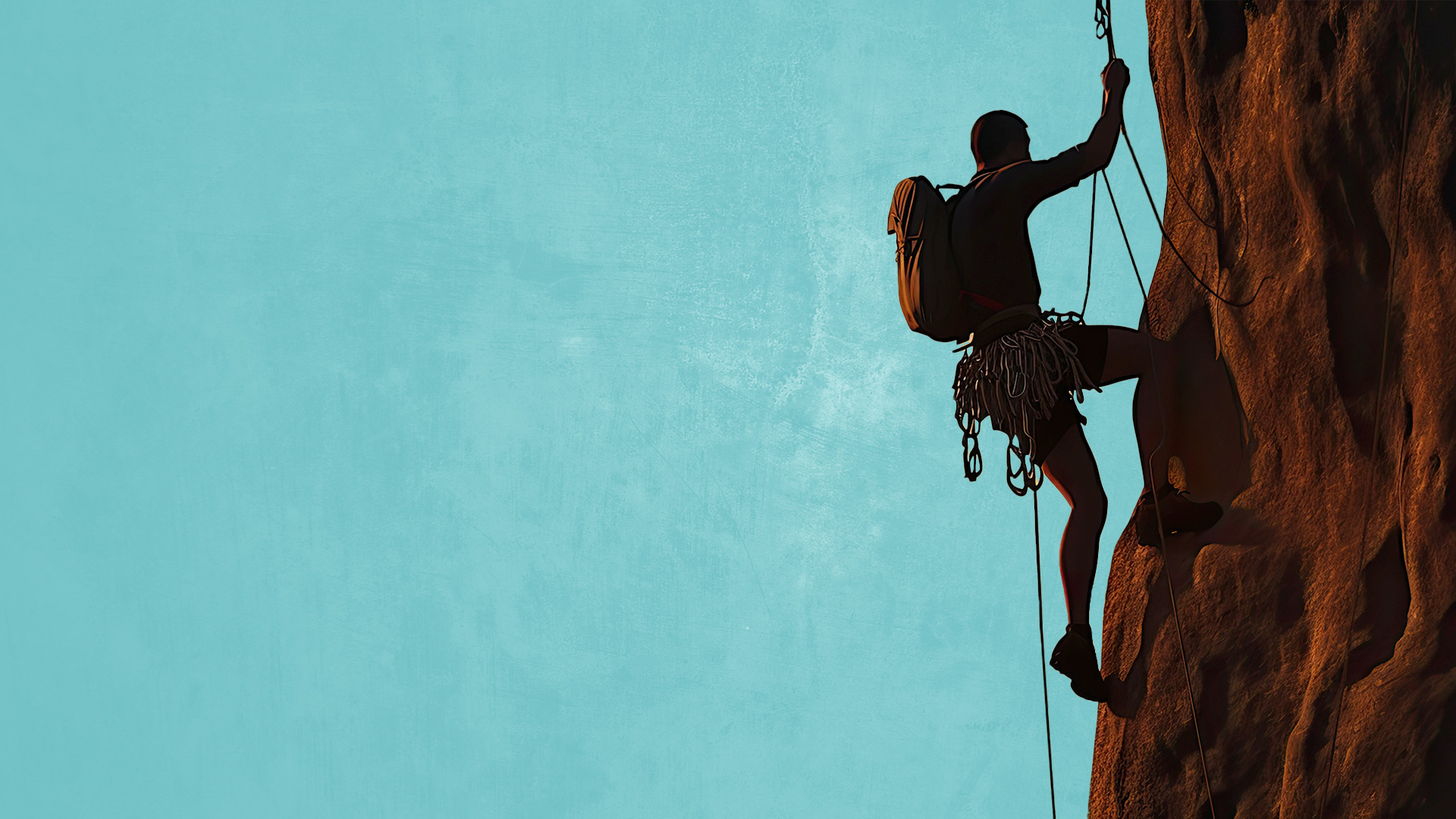 1. TENACIOUS FAITH IS FAITH THAT WILL ENDURE THROUGH HARDSHIPS.
2. TENACIOUS FAITH IS FAITH THAT WILL ENDURE THROUGH TIME.
3. TENACIOUS FAITH IS FAITH THAT WILL ENDURE THROUGH DISCOURAGEMENT